ORIENTACIÓ CURS 21-22
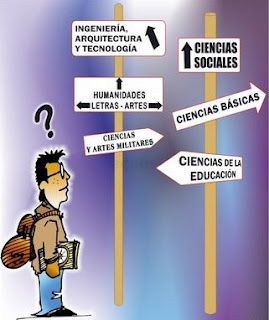 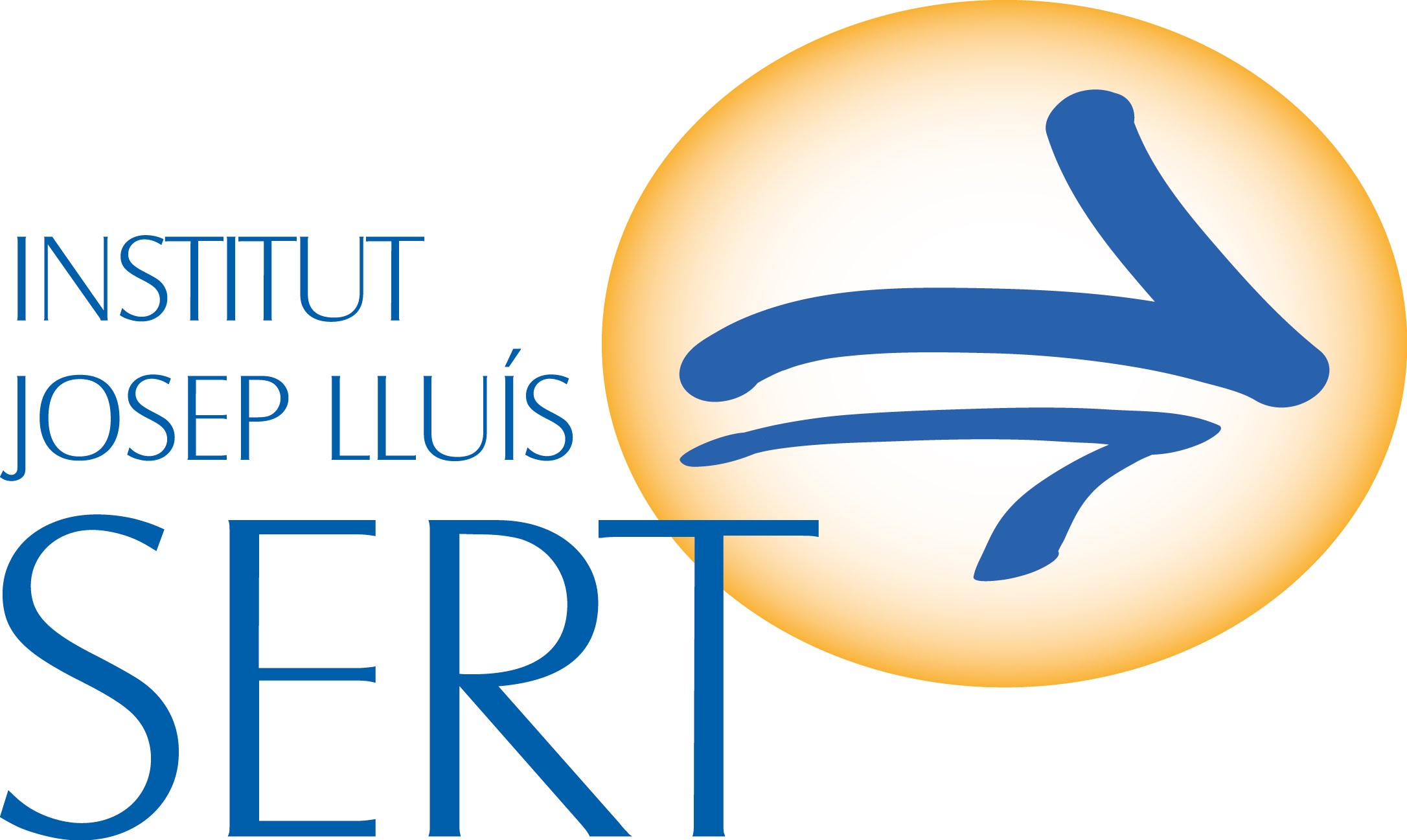 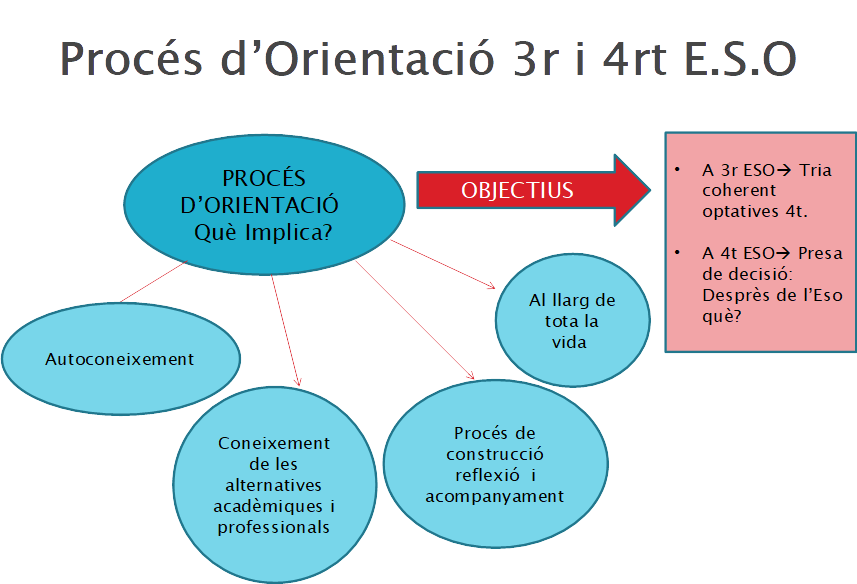 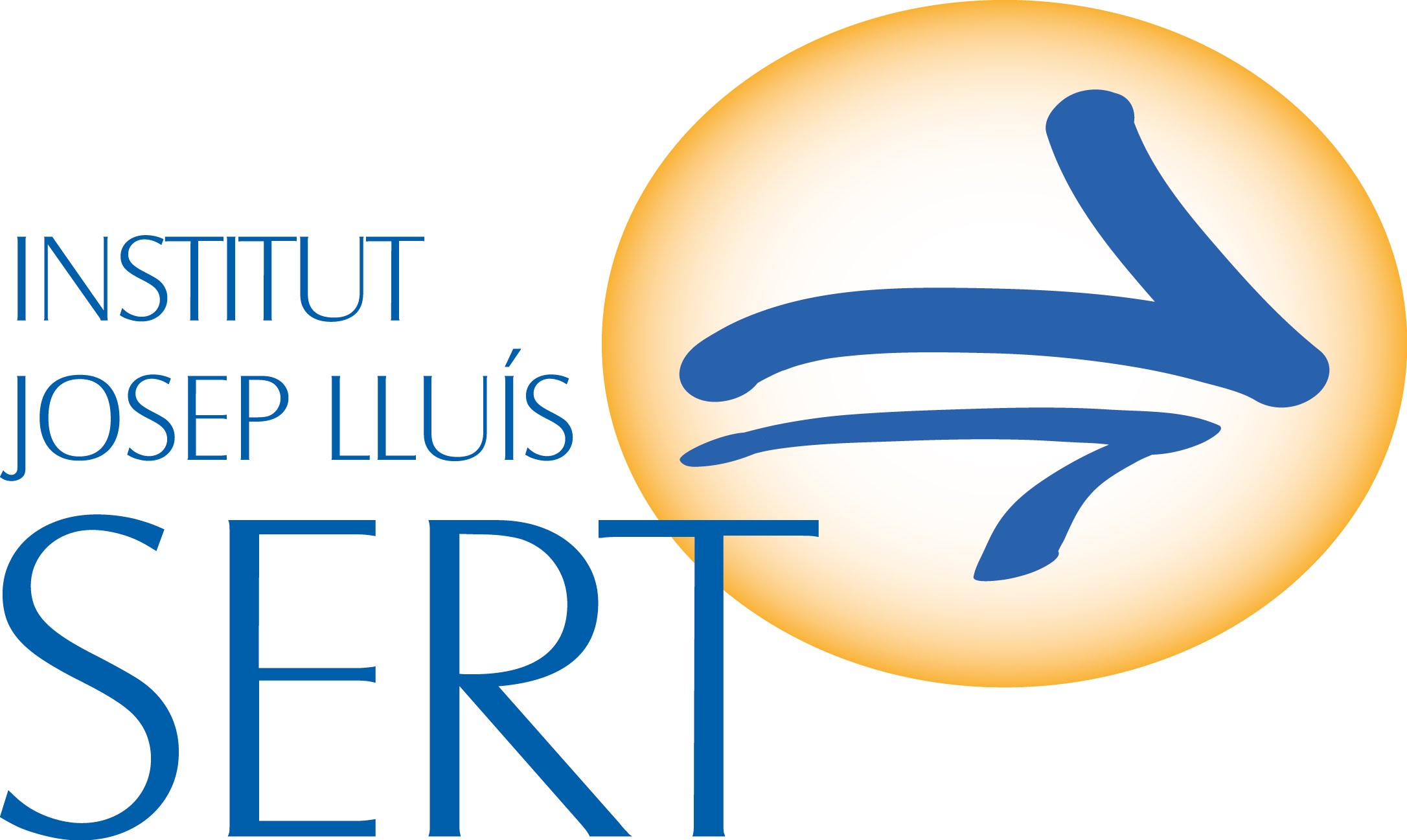 ORIENTACIÓ A 3r D'ESO
BATXILLERAT                                 CICLES FORMATIUS
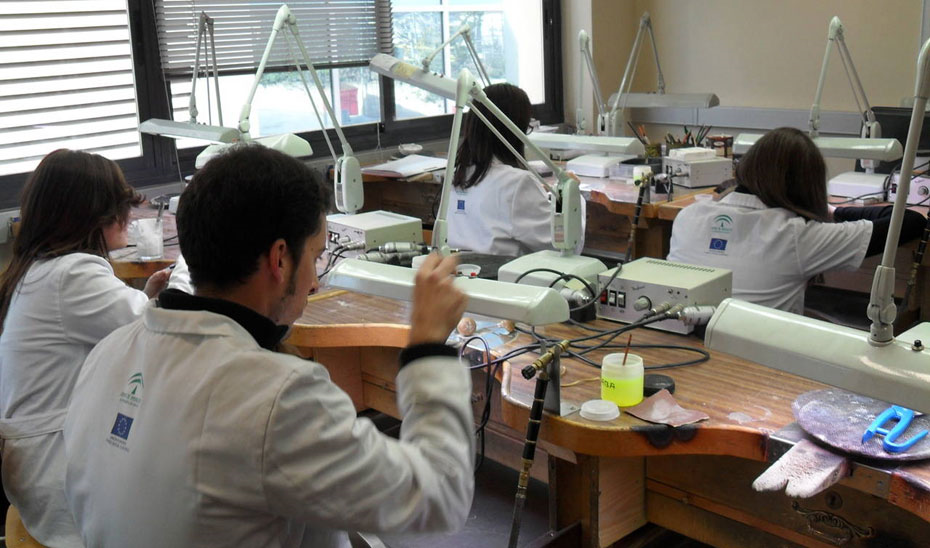 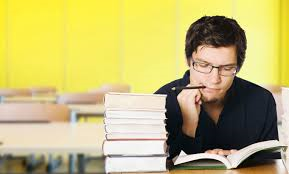 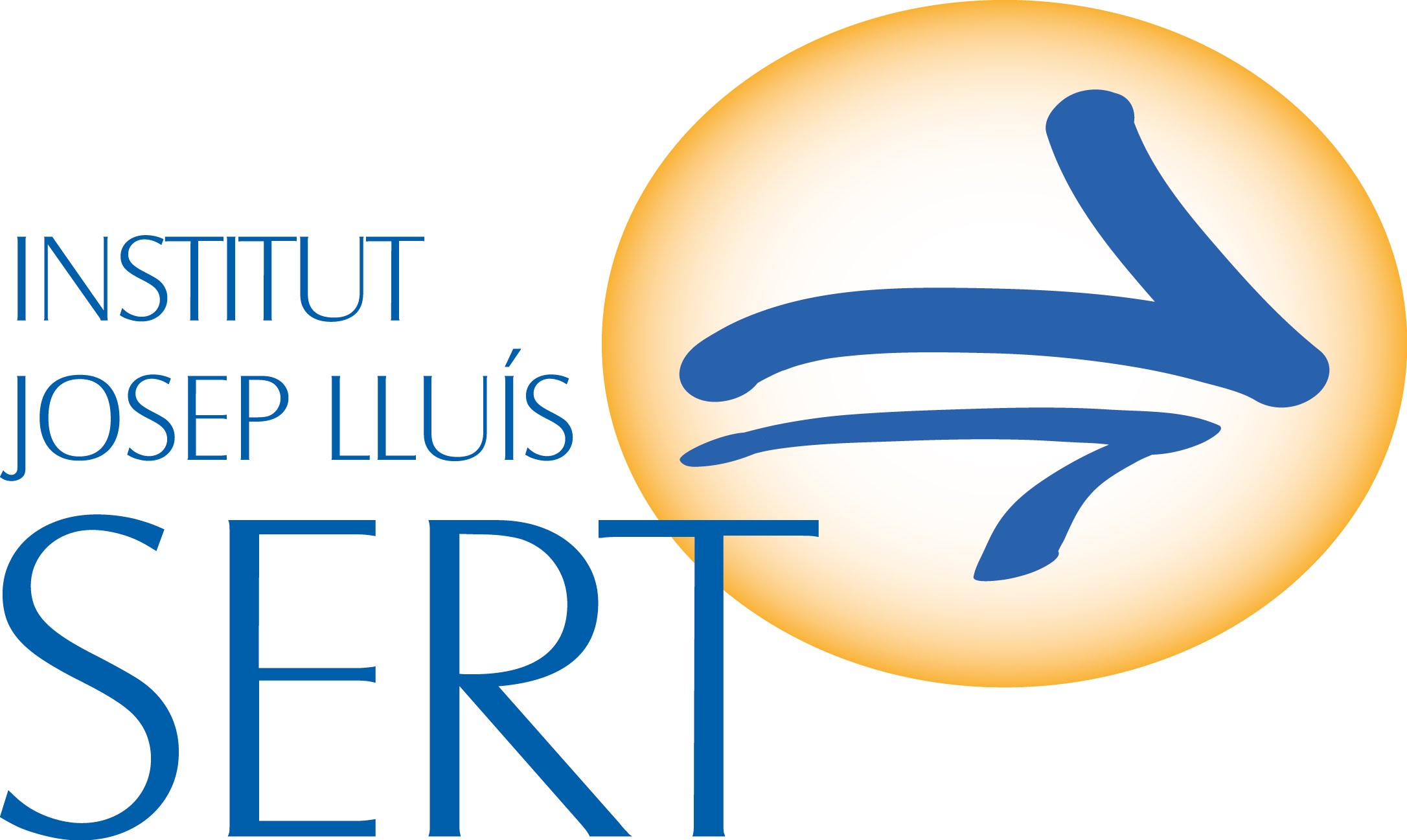 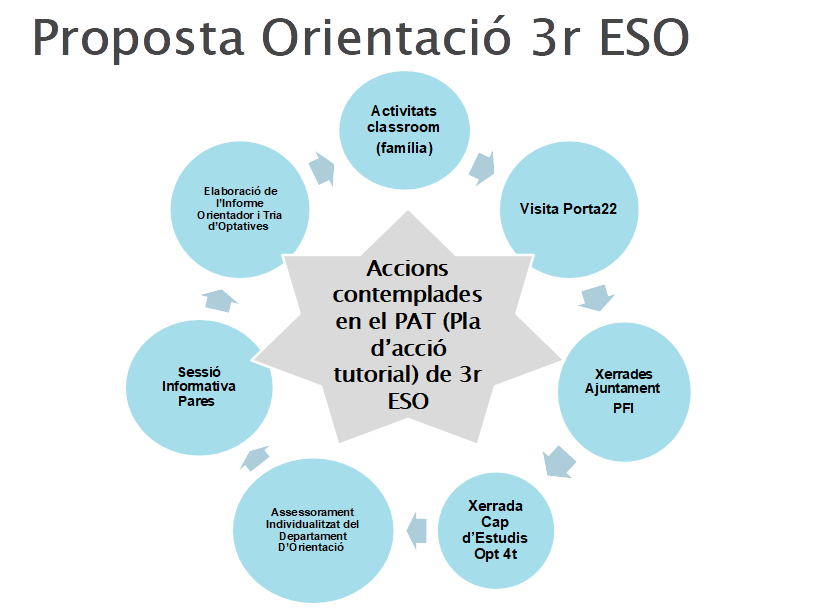 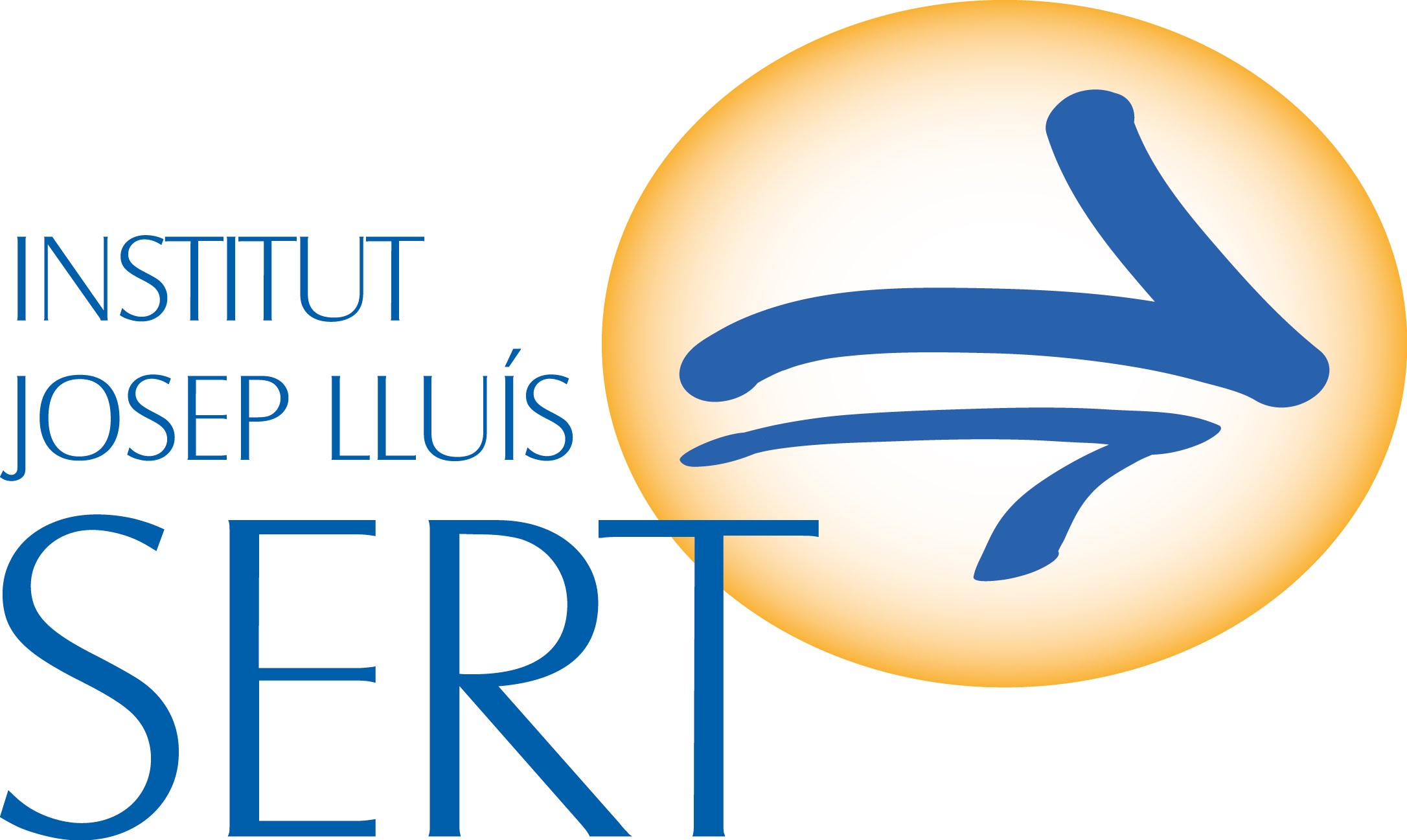 Accions POAP 3r
(Pla d’Orientació Acadèmica i Professional)
ACTIVITATS ADREÇADES A L’ALUMNAT

Exposició itinerant: “L’enginy invisible. Dones i tecnologia: passat, present i futur” (de l’11 al 17 de febrer).

Porta 22: Competències clau (inici 1/03).

Xerrada Ajuntament: “Si vols, pots! L’entorn condiciona (molt) però no determina” (09/03).

Sessions POAP (durant les hores de tutoria). Inici 23/03:

“Després de l’ESO, què?”
Qüestionari d’autoconeixement
Conversa amb els pares
Informe orientador (20/04)
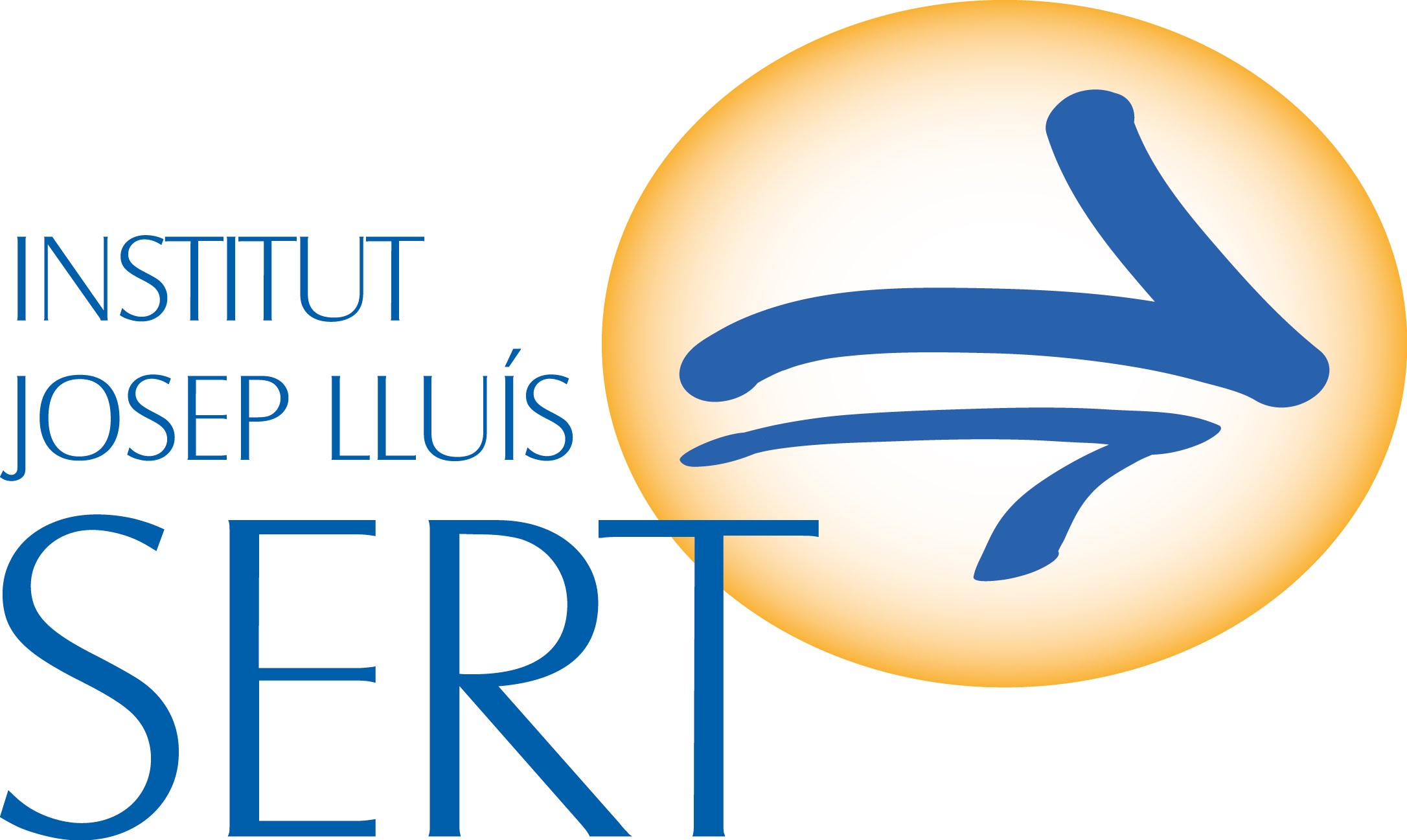 Accions POAP 3r
(Pla d’Orientació Acadèmica i Professional)
ACTIVITATS ADREÇADES AL PROFESSORAT

Xerrada Inici POAP (18/01).

Xerrada Ajuntament: “Orientar en moments de crisi” (15/02).


ACTIVITATS ADREÇADES A LES FAMÍLIES

Xerrada Orientació 3r i 4t (8/02).

Xerrada Ajuntament: “Quins itineraris formatius hi ha després de l’ESO?” (09/03, a les 18h -pendent confirmació-).
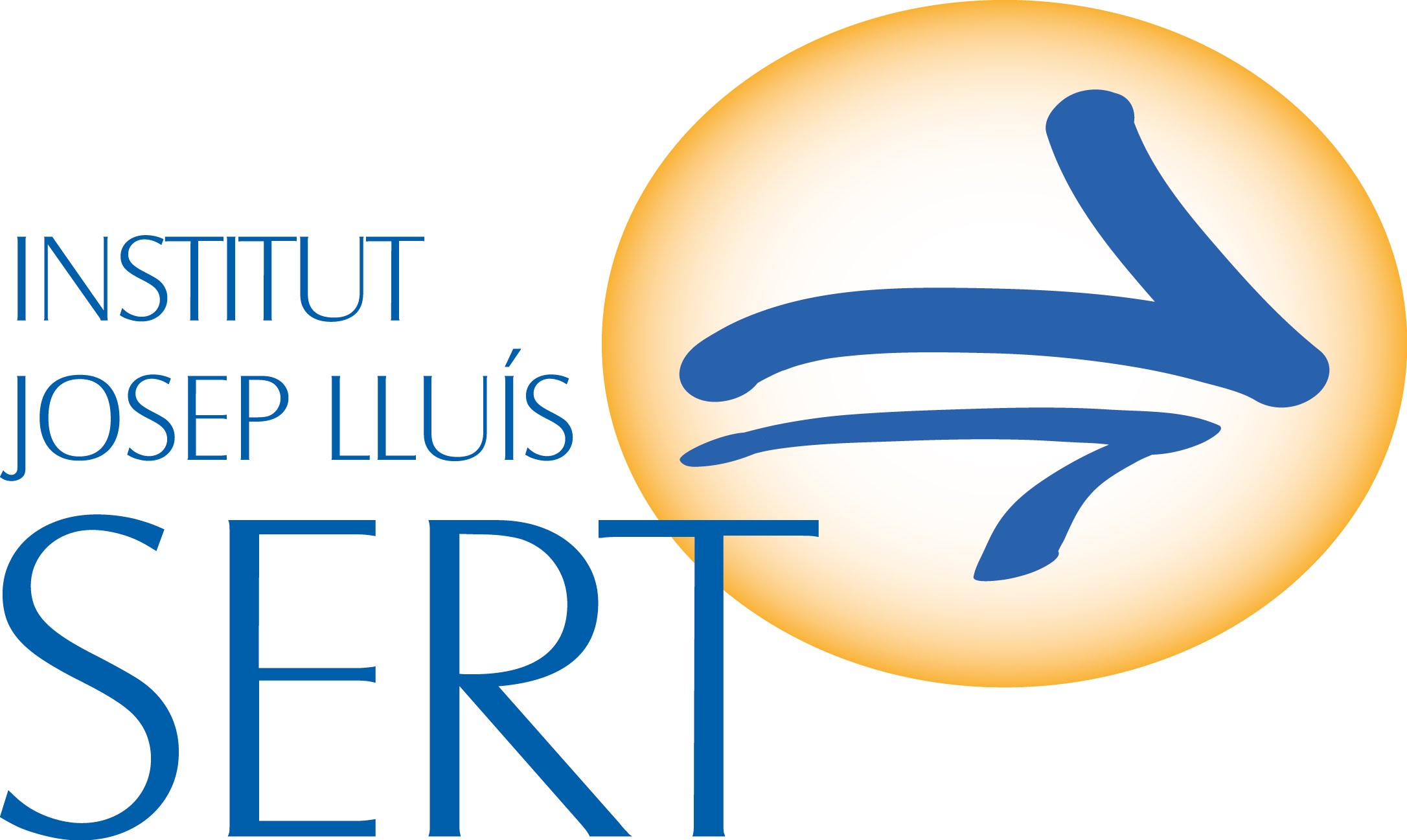 Tria d'optatives per 4t d'ESO (I)
PROJECTE PILOT: OPT. STEAM (CIÈNC. + TECNO + ART + MAT).

COHERÈNCIA.

99% ALUMNES PRIMERES OPCIONS.
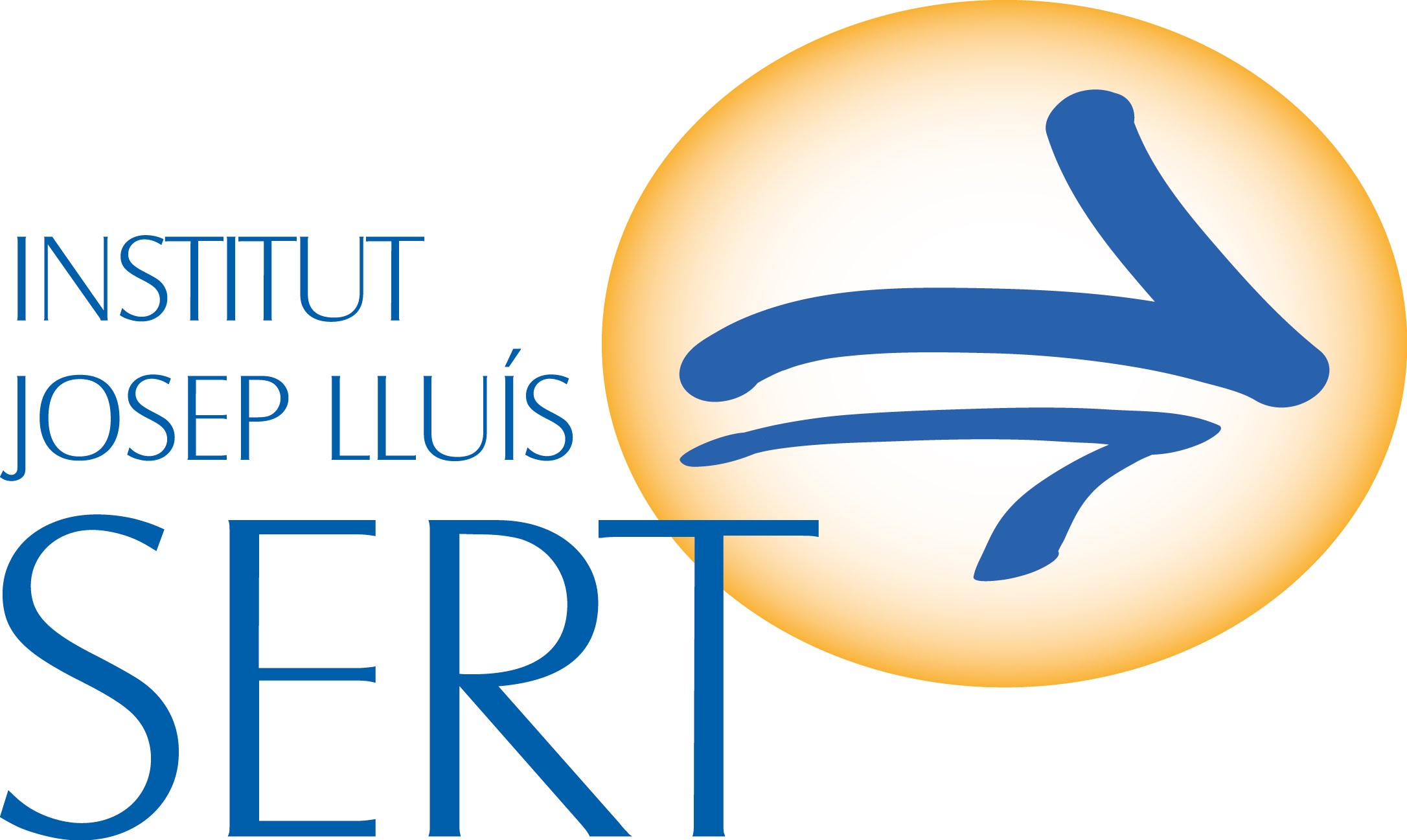 Tria d'optatives per 4t d'ESO (II)
BATXILLERAT CIENTÍFIC
Física i Química 
Biologia i Geologia

BATXILLERAT TECNOLÒGIC
Física i Química
Tecnologia (Batxillerat)

BATXILLERAT HUMANÍSTIC I DE LES CIÈNCIES SOCIALS
Economia 
Filosofia
BATXILLERAT LINGÜÍSTIC
Llatí 
Francès o Filosofia

BATXILLERAT ARTÍSTIC
Música 
Educació Visual Plàstica

CICLES FORMATIUS
TTIC
Emprenedoria
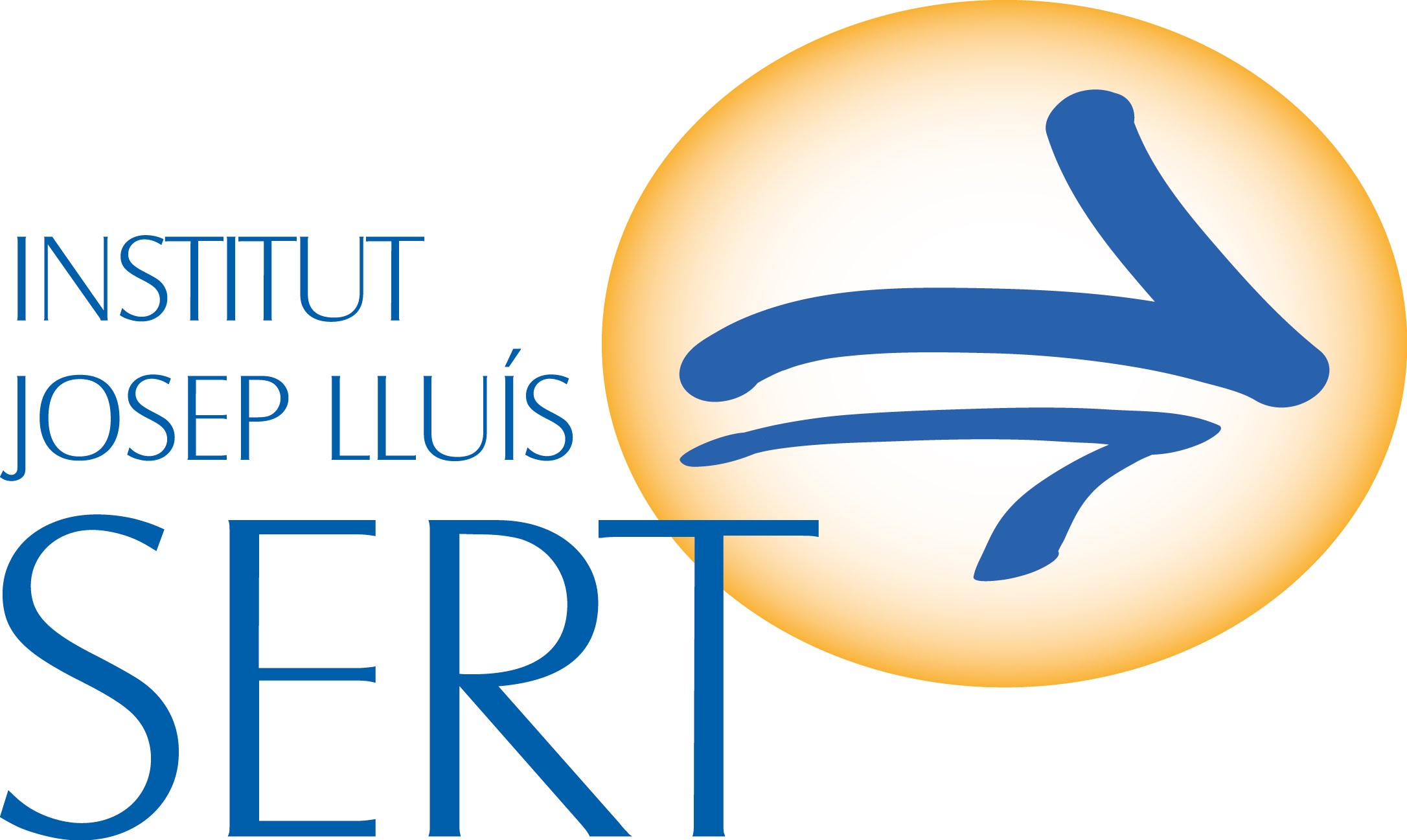 2. ORIENTACIÓ A 4t d'ESO
BATXILLERAT                CICLES                     PFI 
                                                              (sense títol)
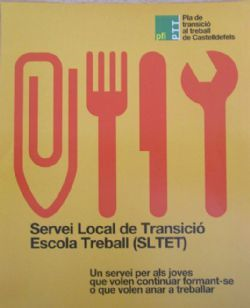 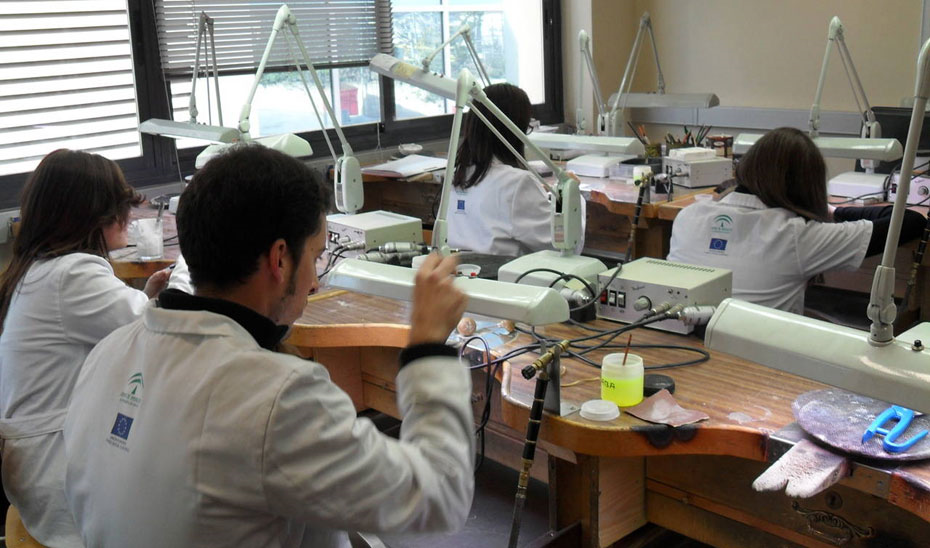 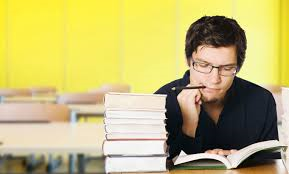 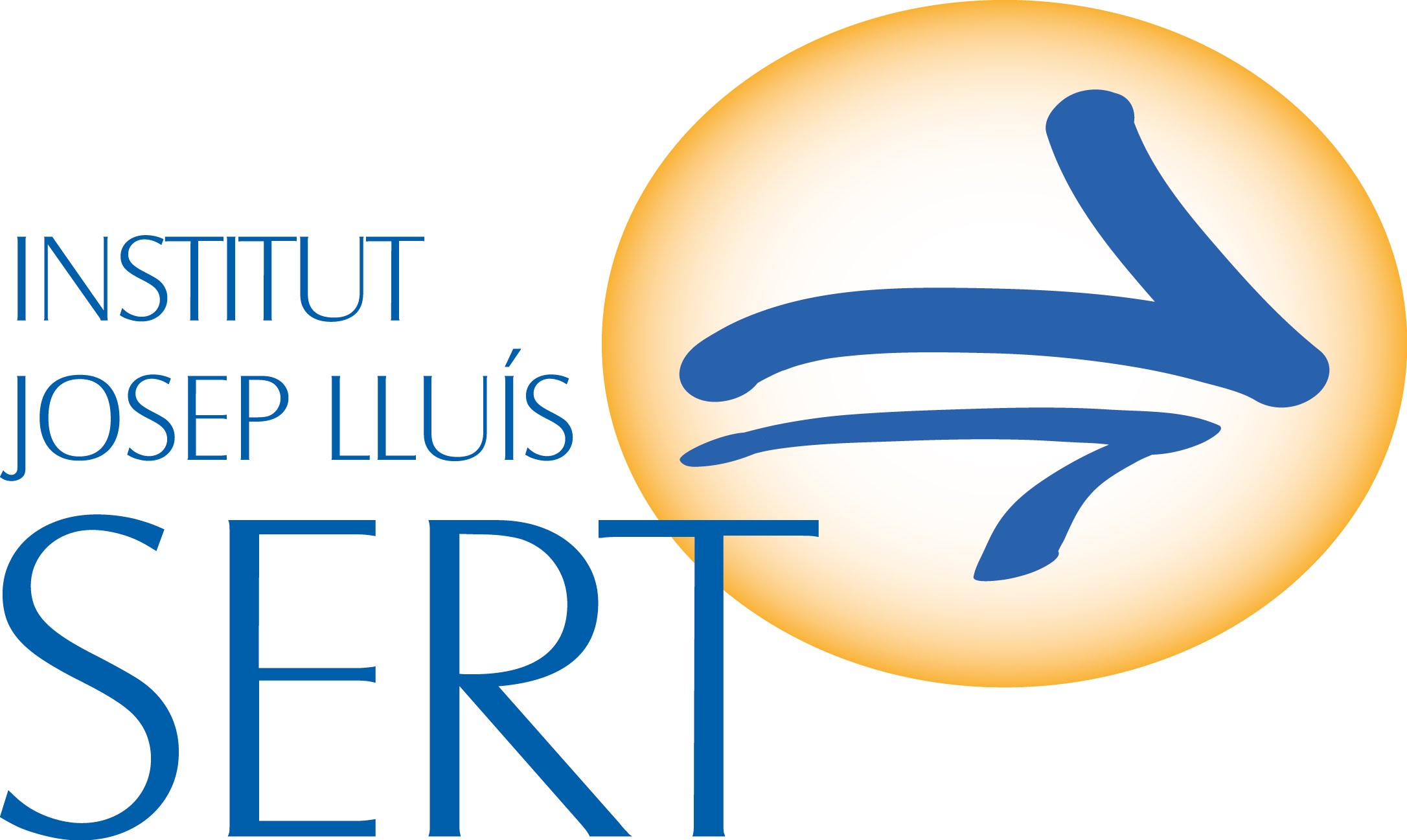 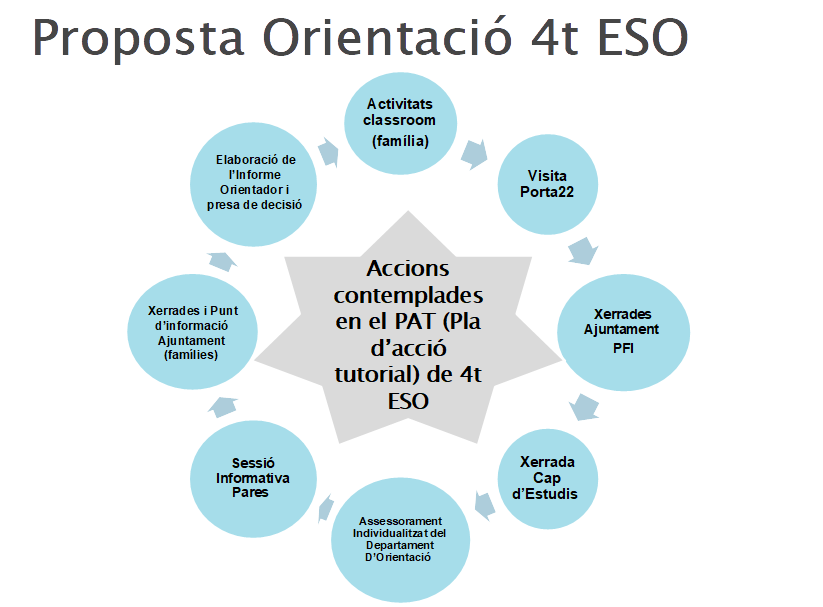 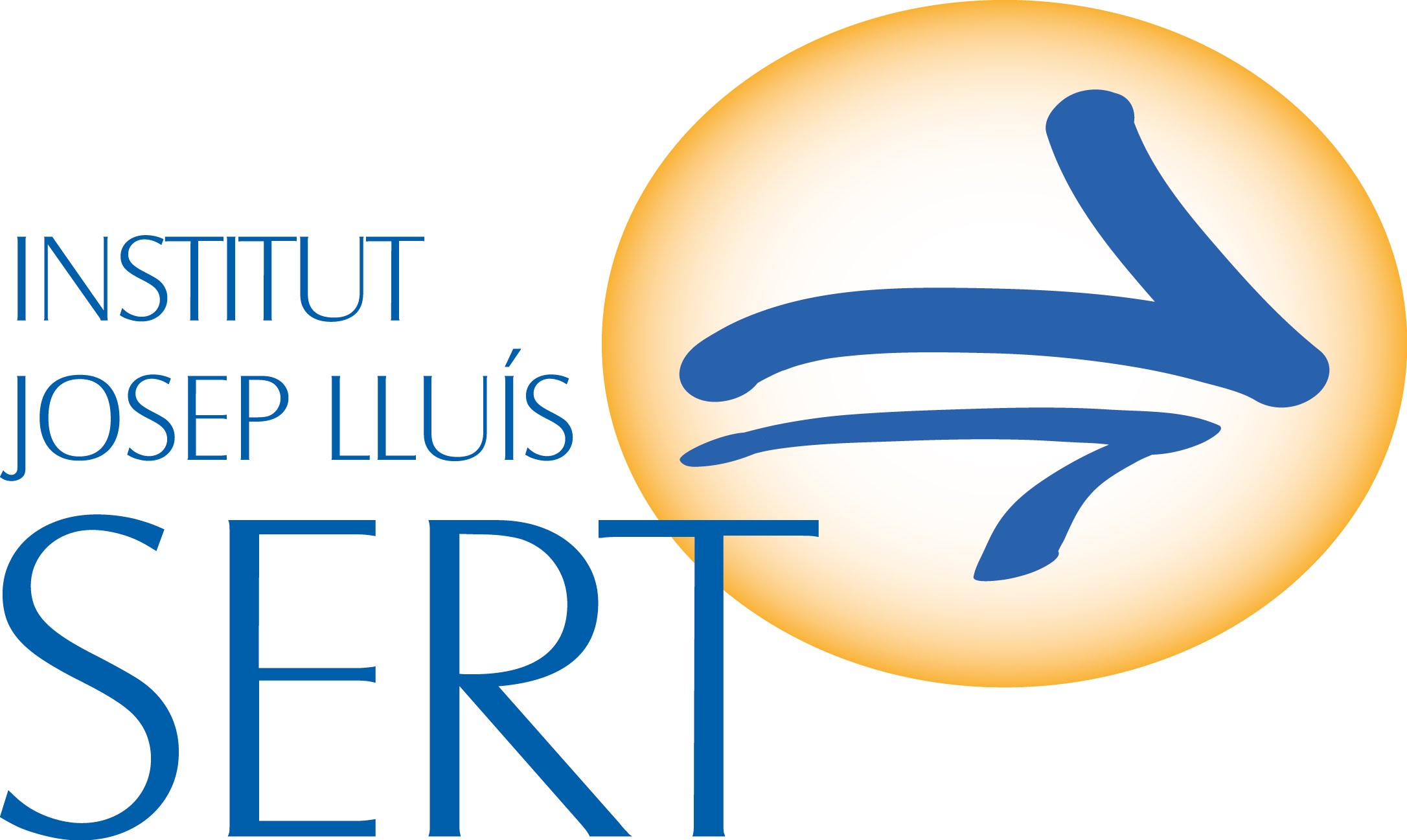 Accions POAP 4t
(Pla d’Orientació Acadèmica i Professional)
ACTIVITATS ADREÇADES A L’ALUMNAT:

Porta 22: Interessos professionals (inici 23/11).
Exposició itinerant: “L’enginy invisible. Dones i tecnologia: passat, present i futur”
Sessions POAP (Durant les hores de tutoria). Inici 15/12:
Presentació. Entrevista amb la família.
“Com sóc jo?”
Què m’ofereix el Sistema educatiu?
Mercat laboral.
Presa de decisions.
- Xerrada Ajuntament “Identifica i entrena les teves competències” (16/03).
- Taules d’oficis (durant el mes de març).
- Exposició “Dones de ciència” (29/03).
- Taller Escape room (06/04 i 20/04).
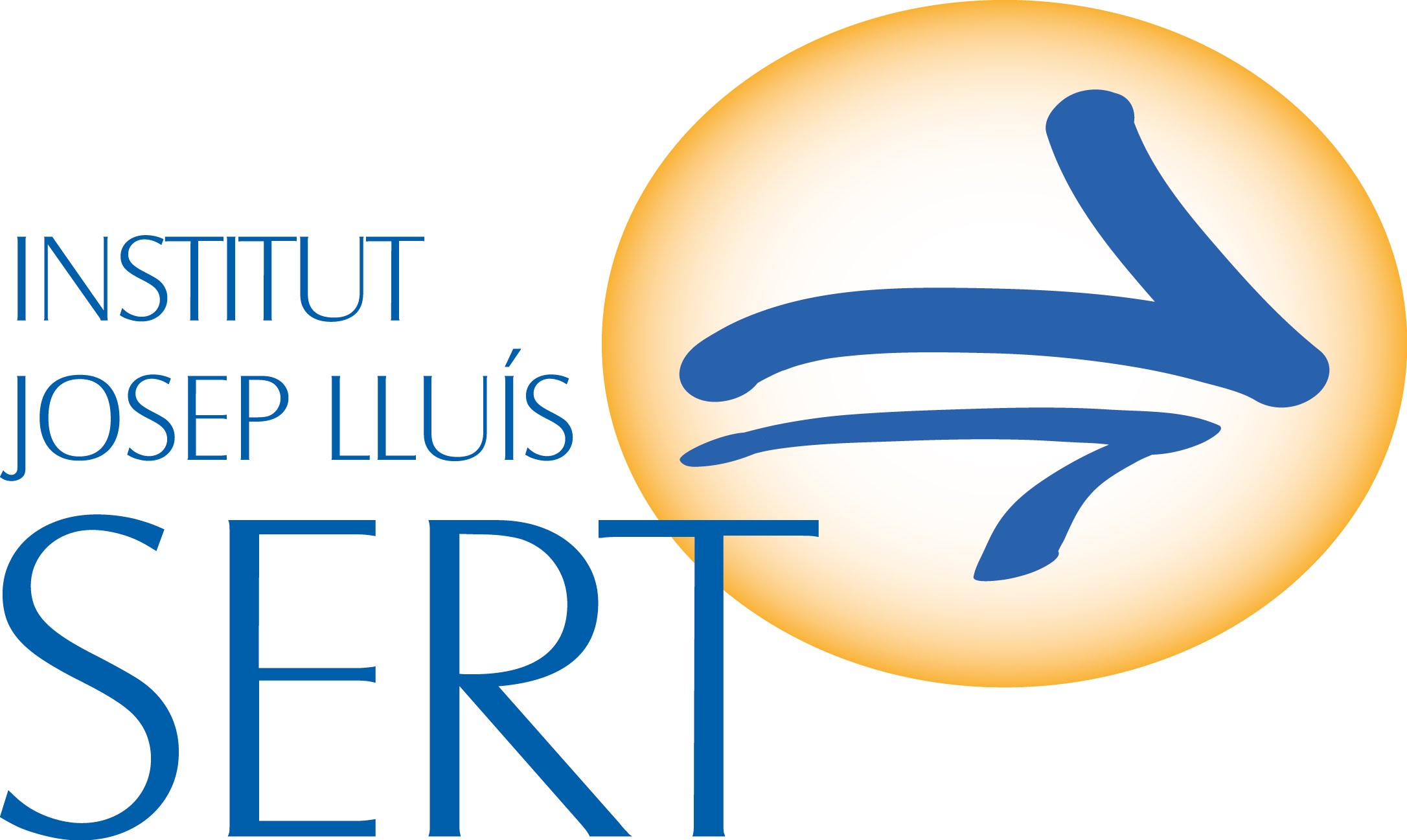 Accions POAP 4t
(Pla d’Orientació Acadèmica i Professional)
ACTIVITATS ADREÇADES AL PROFESSORAT:

Xerrada Inici POAP (18/01)
Xerrada Ajuntament: Orientar en moments de crisi (15/02)


ACTIVITATS ADREÇADES A LES FAMÍLIES:

Xerrada Orientació 3r i 4t (8/02)
Xerrada Ajuntament: “Quins itineraris formatius hi ha després de l’ESO?” (09/03, a les 18h -pendent confirmació).
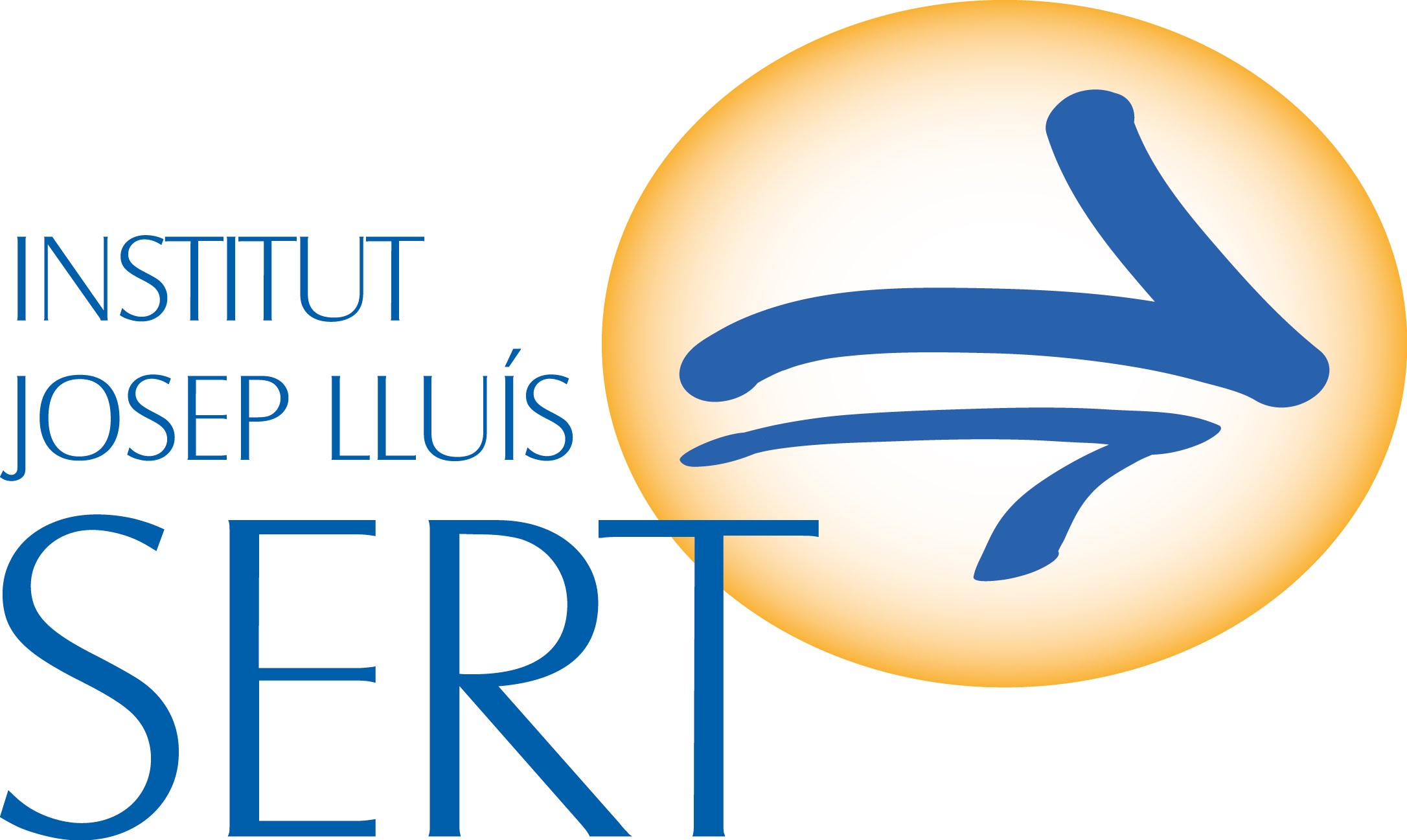 Opcions sense acreditació: 
‘Què faig si no tinc l'ESO?’
OPCIÓ 1

PFI:

Electricitat i electrònica

Comerç i màrketing

Hoteleria i turisme

Informàtica i comunicacions
OPCIÓ 2 

Repetició curs

  (dues a tota l’etapa/
   només una a 4t ESO)
OPCIÓ 3 

Món laboral
OPCIÓ ALUMNES NESE

IFE i PFI adaptat
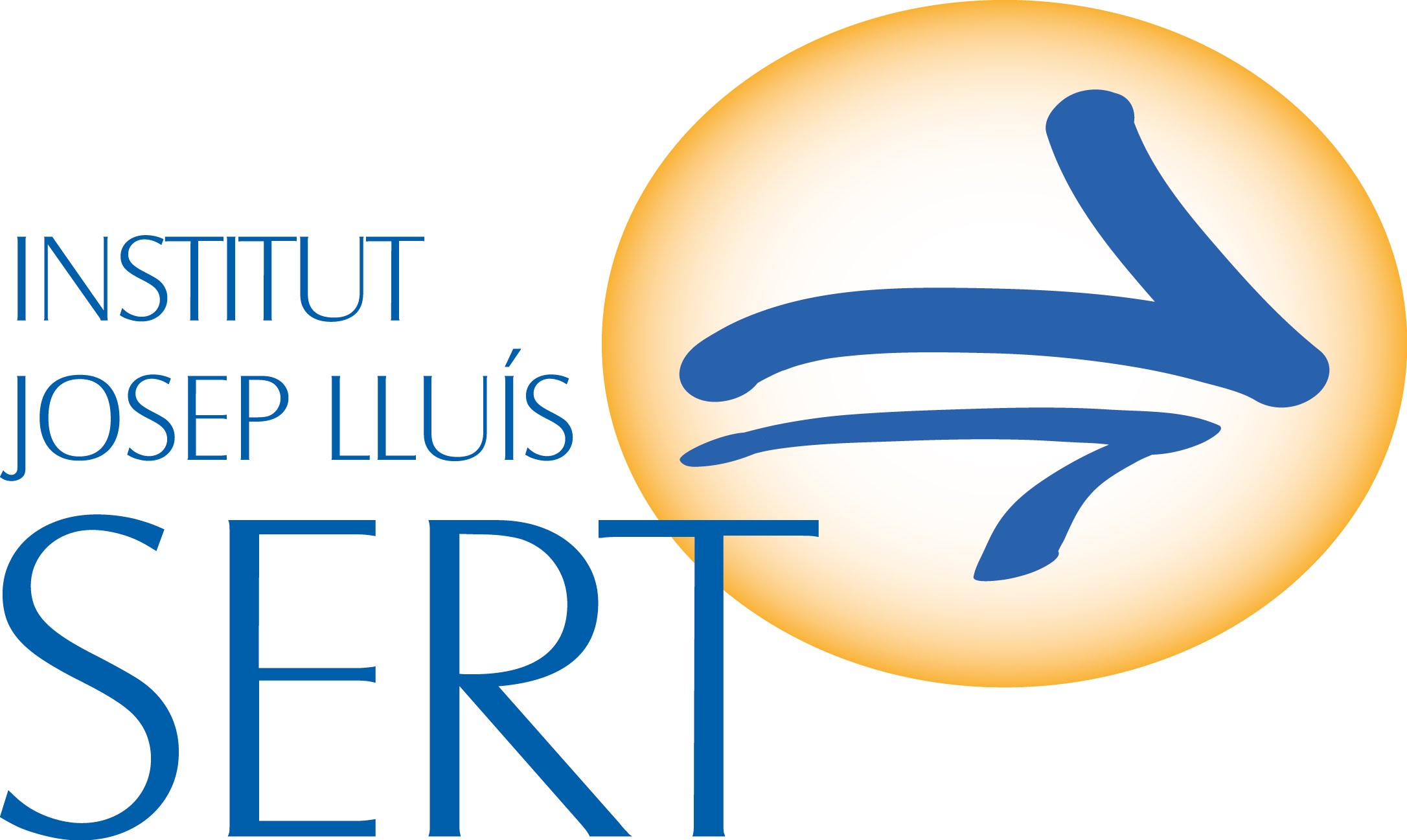 Opcions amb acreditació: CICLES
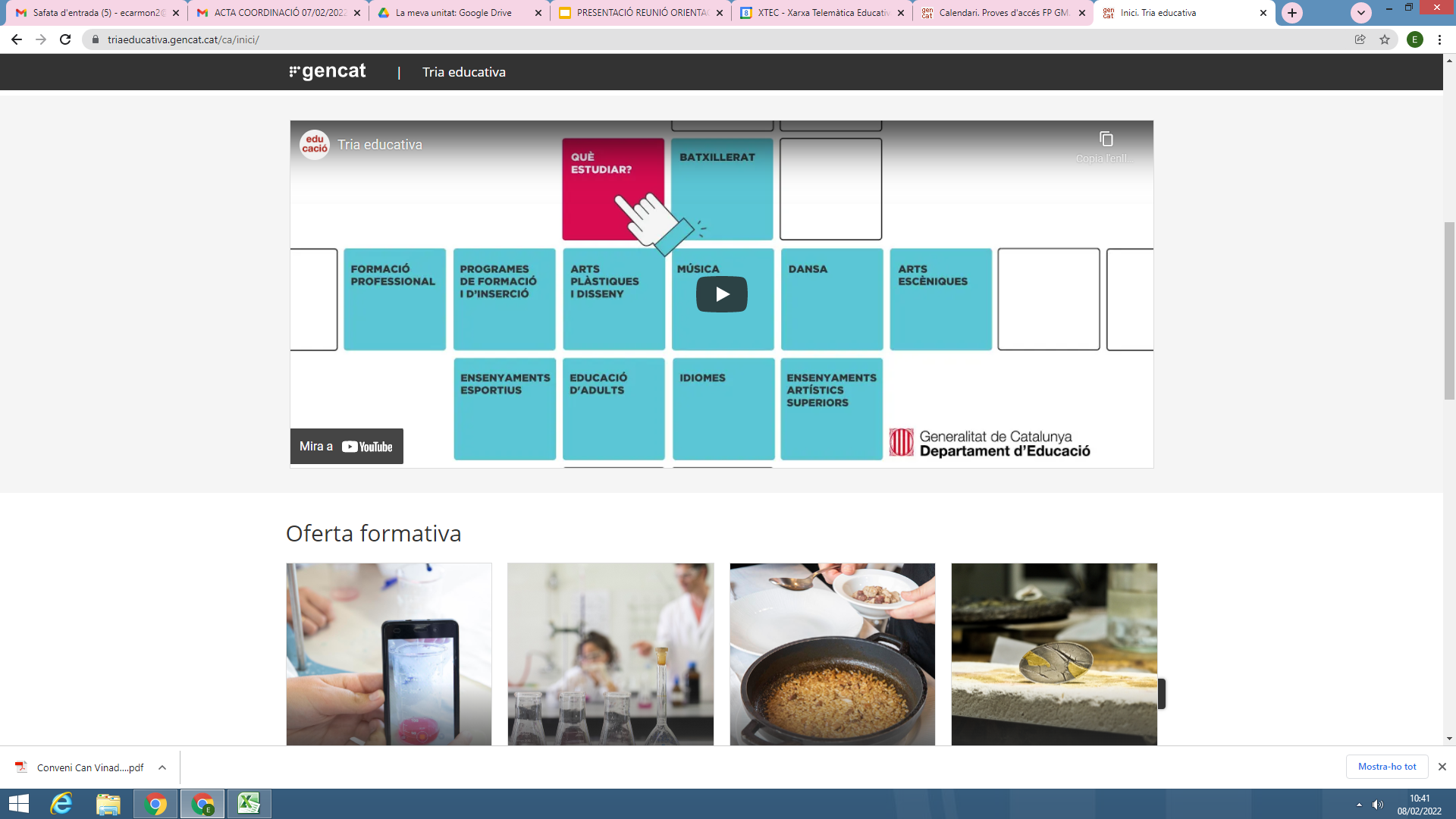 Formació professional. Tria educativa
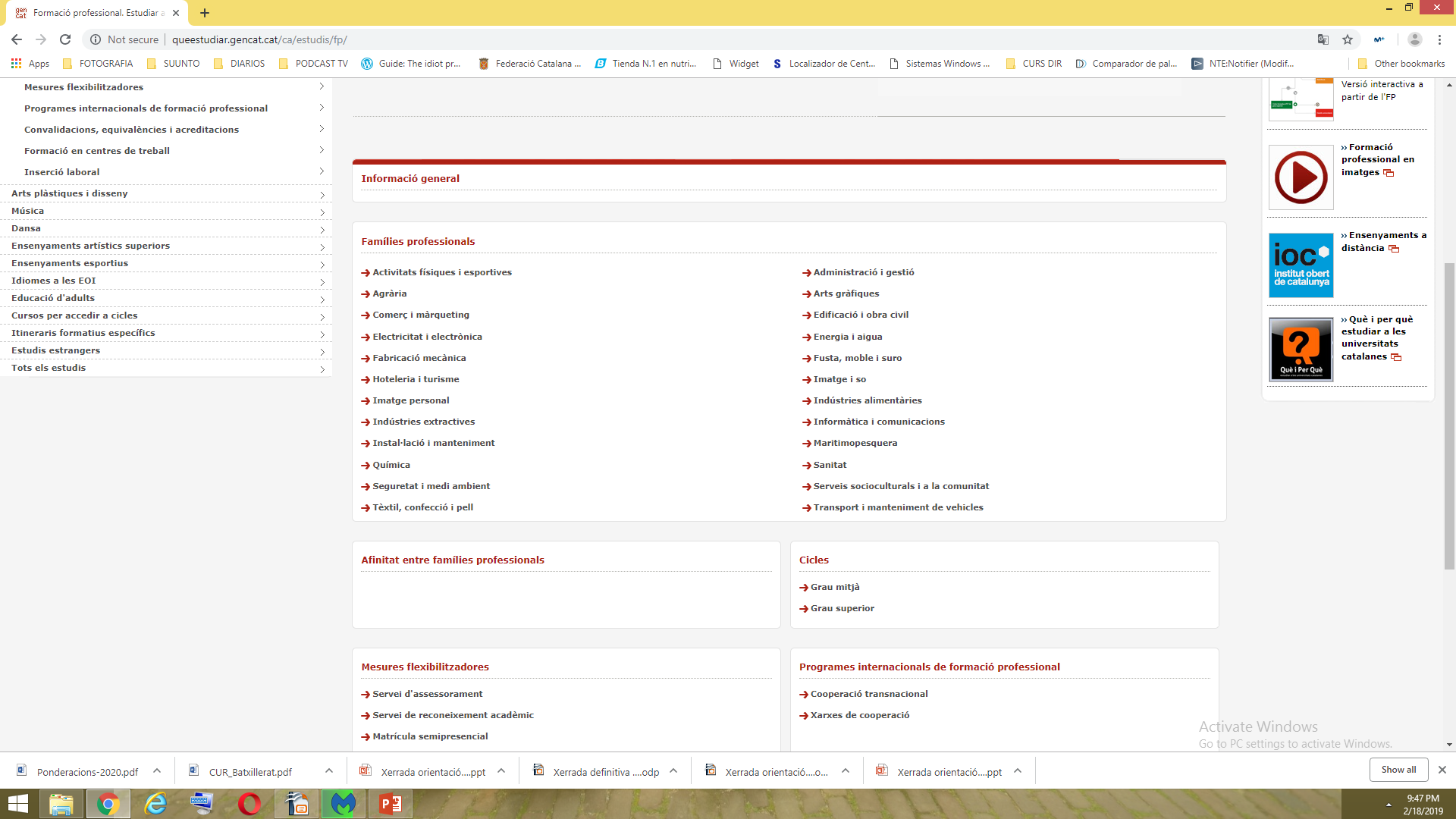 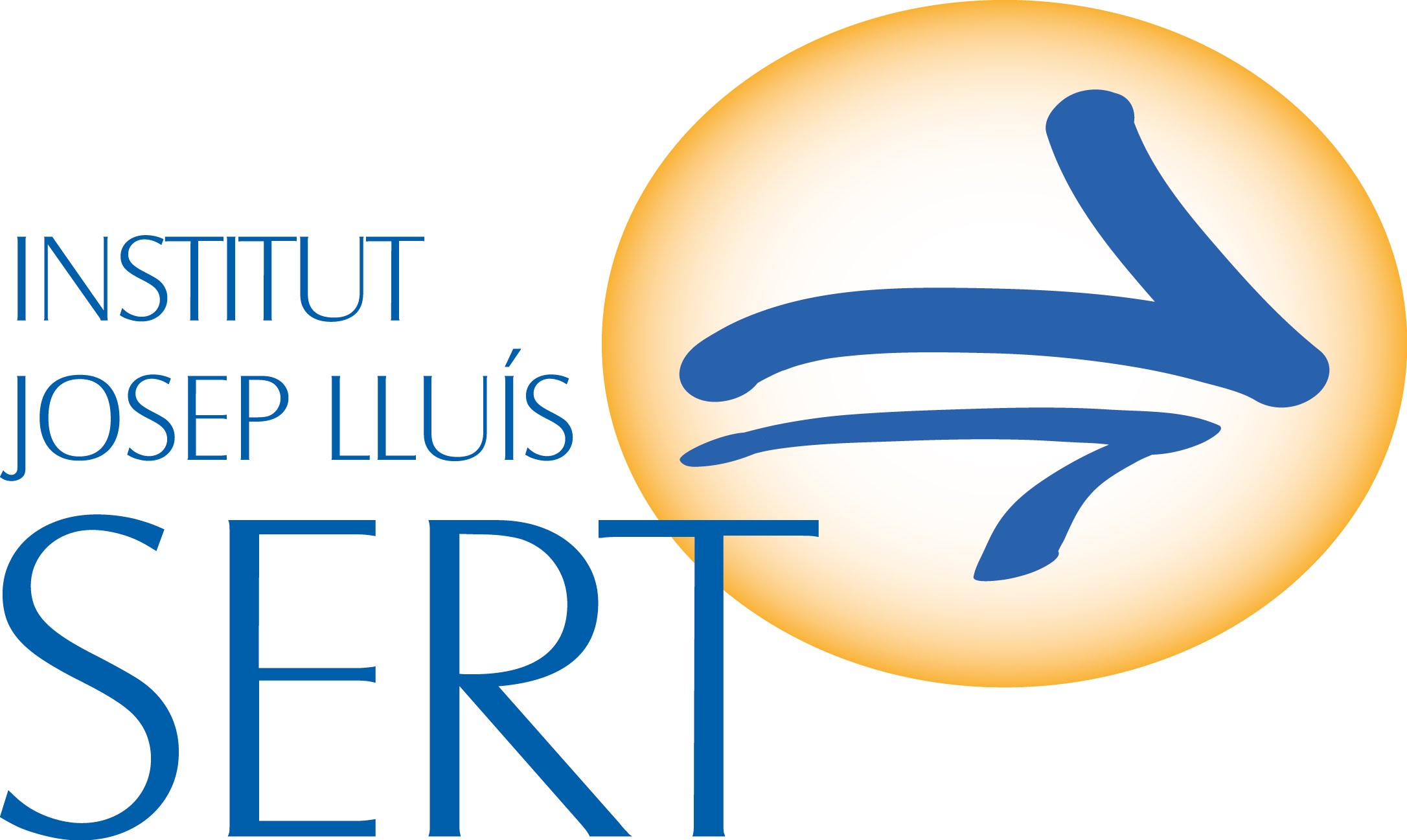 Clica si tens Internet!
Opcions amb acreditació: BATXILLERAT
Ciències i tecnologia. 
Humanitats i ciències socials. 
Arts (no l’ofertem).
Batxibac.
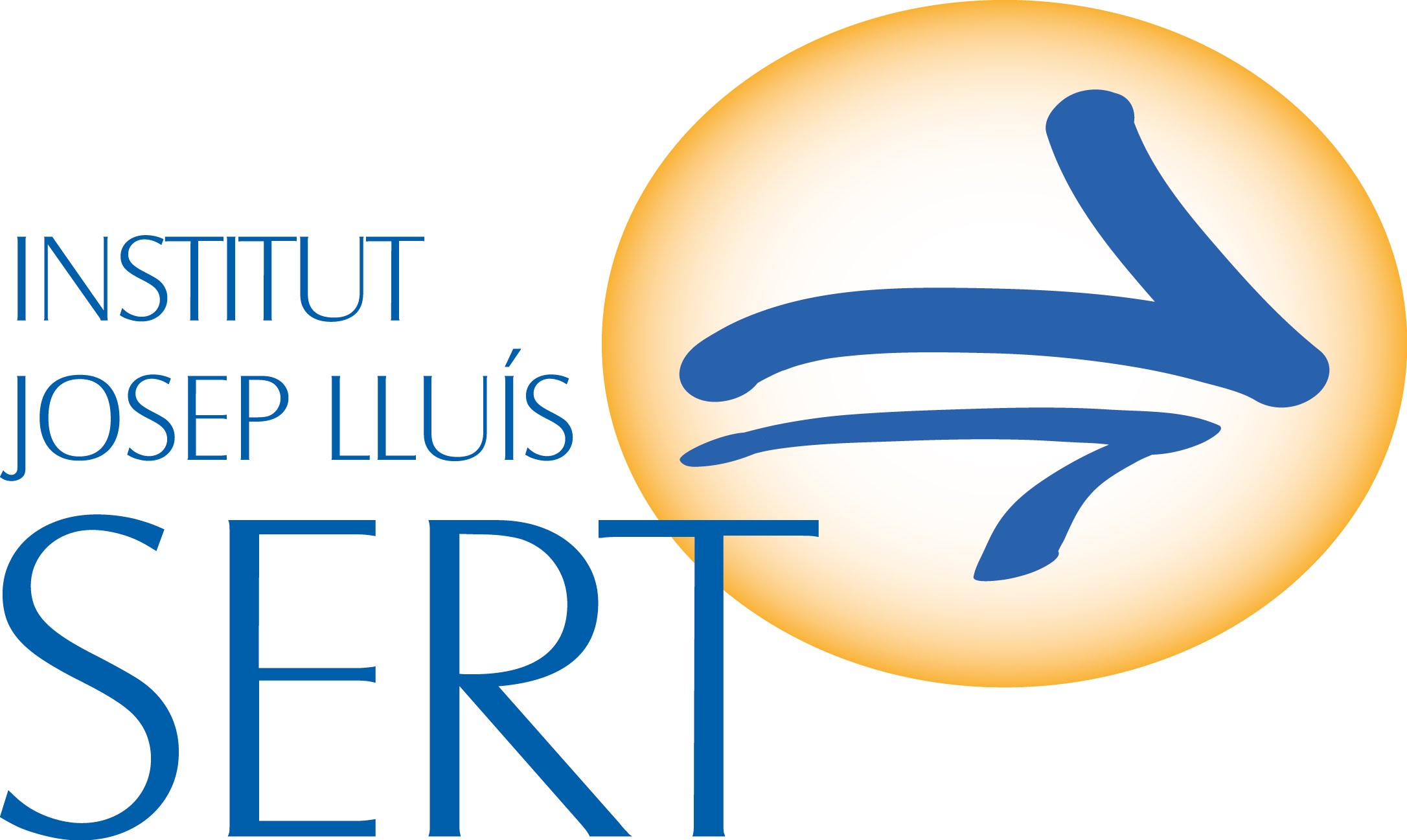 Ciències i tecnologia
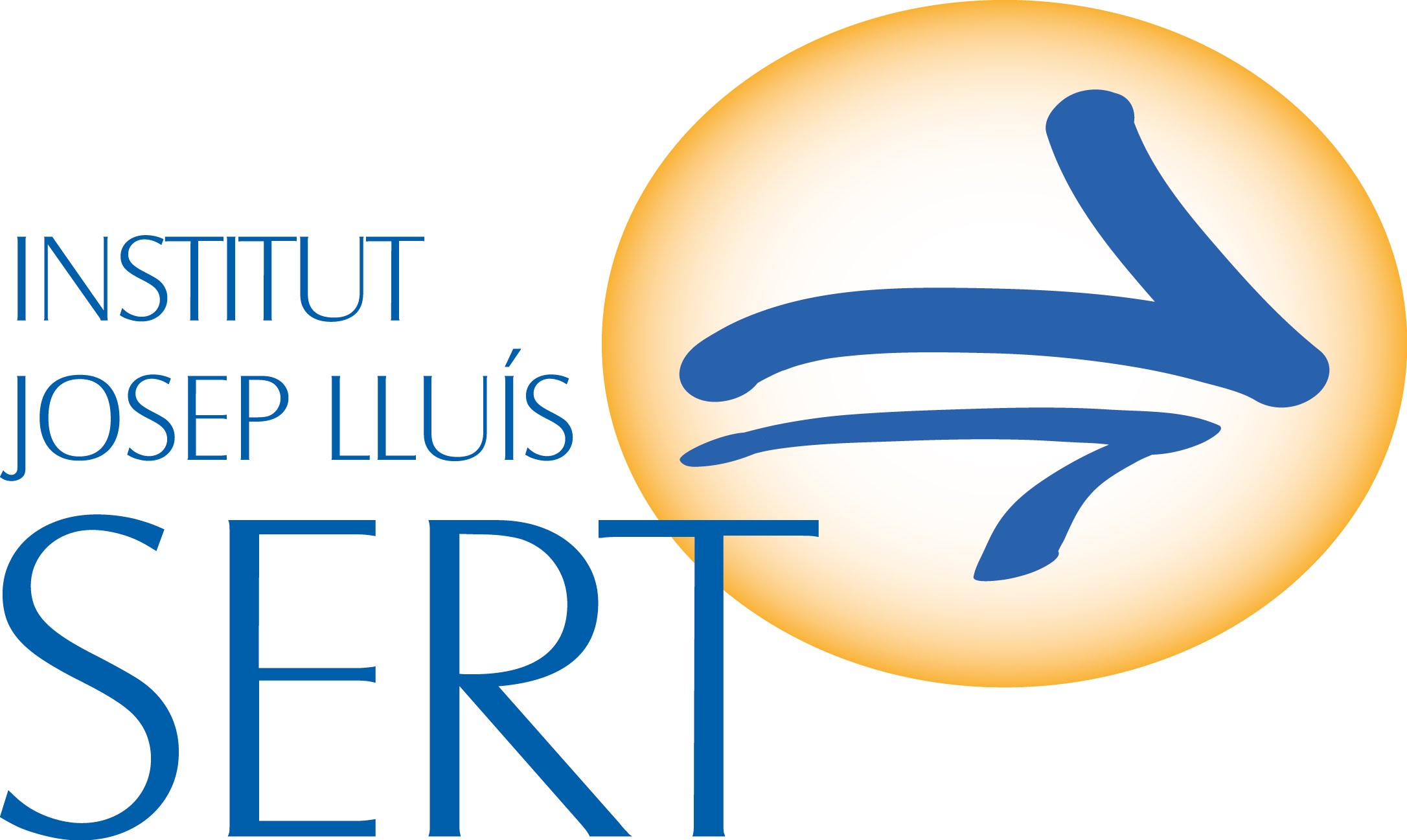 2. Humanitats i ciències socials
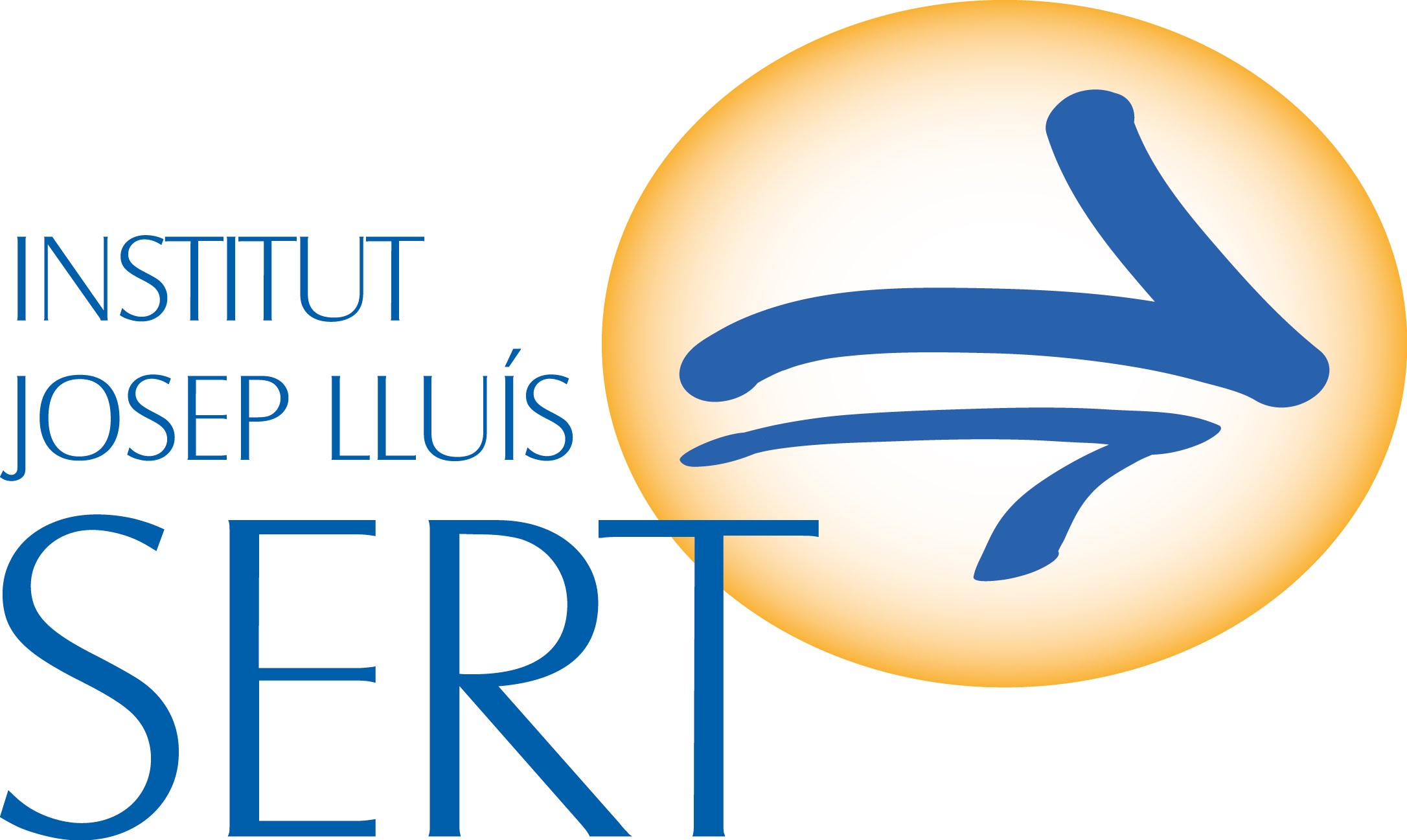 BATXIBAC
10 hores a la setmana en francés: Francés (3), Ciències al mon contemporani (2), Arts Escèniques (3), Tutoria (1) i el TR (treball de recerca) (1). 
Avaluació final: selectivitat francesa + part específica de la selectivitat espanyola.
Com triar les assignatures de modalitat? (I)
En funció de la modalitat de batxillerat, s’ha d'escollir una de les següents matèries comunes d’opció: 
Matemàtiques I i II (per la modalitat de Ciències i Tecnologia). 
Matemàtiques Socials I i II (per la modalitat d'Humanitats i Ciències Socials, itinerari de Ciències Socials). 
Llatí I i II (modalitat d'Humanitats i Ciències Socials, itinerari d'Humanitats).
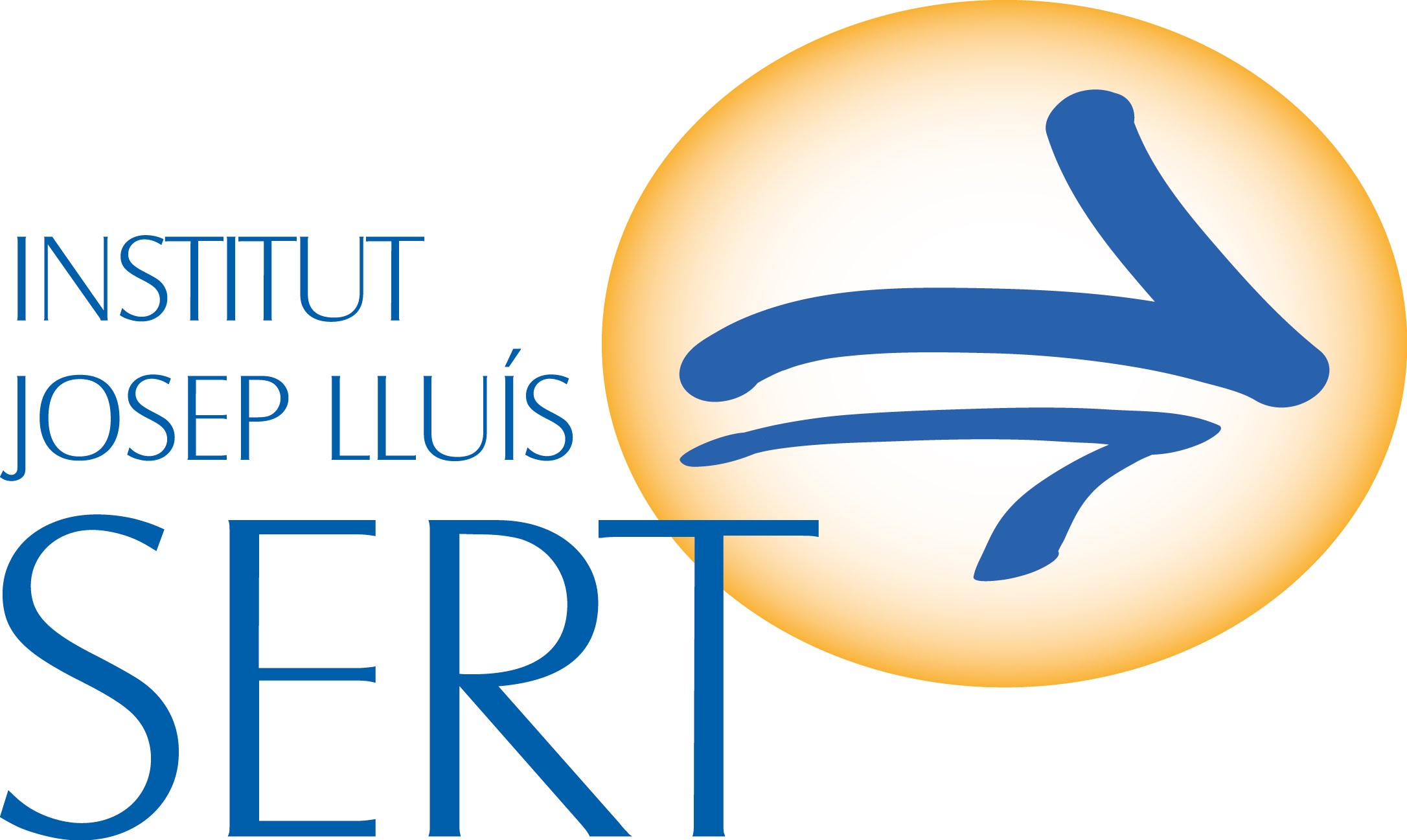 Link a explicació més extensa
Com triar les assignatures de modalitat? (II)
Per la resta d'assignatures, l'alumne hauria de mirar la taula de ponderacions.
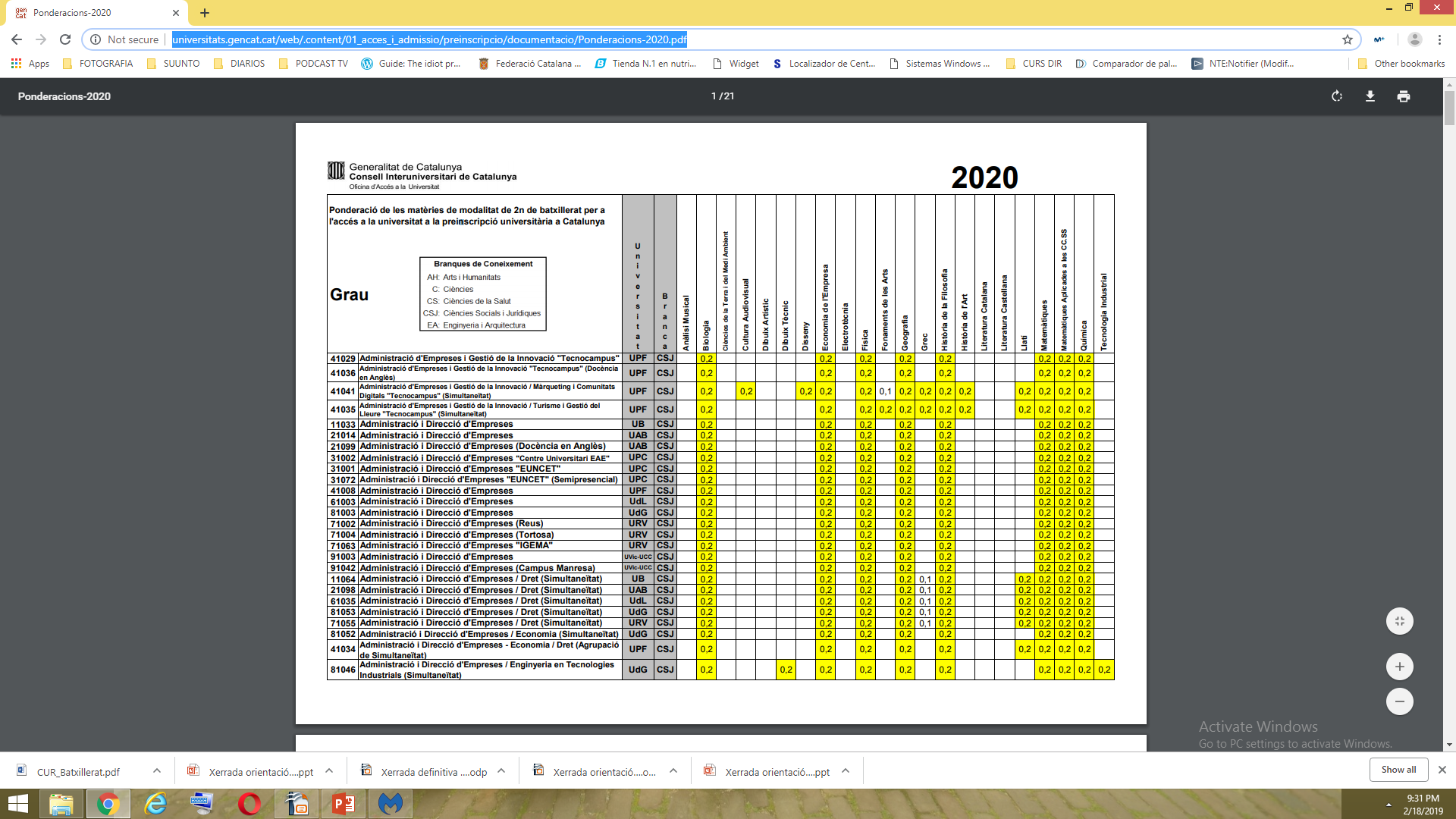 Clica si tens 
Internet!
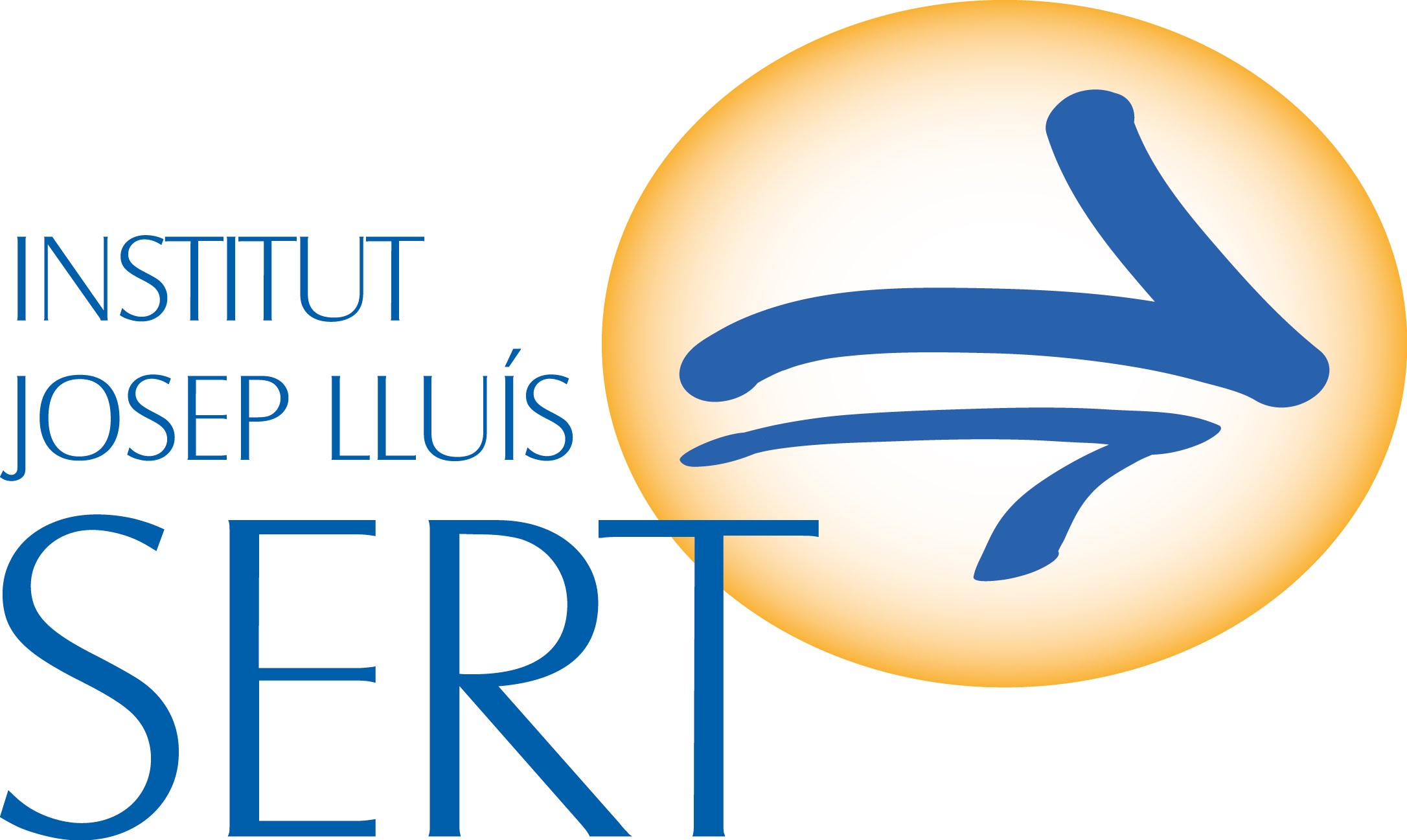 Com triar les assignatures de modalitat? (II)
La taula de ponderacions orienta en relació a les assignatures que has de cursar.
Nota d'ingrés a selectivitat:
6 punts de l'expedient (mitjana de Batxillerat).
4  punts de la fase comuna (fase general selectivitat).	
+ 4  punts de la fase específica. 
14 (nota màxima, però no sempre necessària).
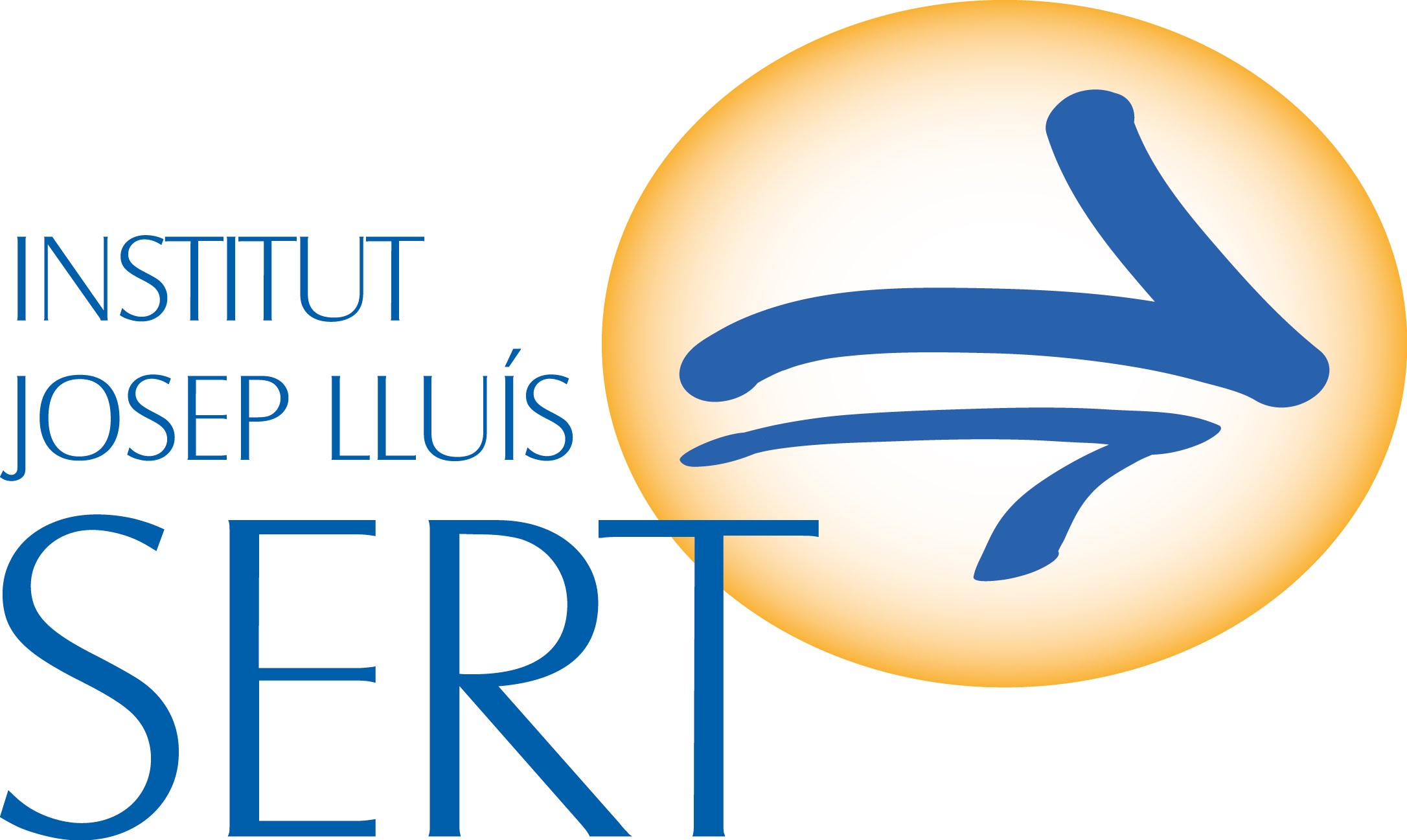 PREINSCRIPCIÓ CURS 2022-23
BATXILLERAT: presentació de sol·licituds del 20 al 26 de maig.

CICLES DE FORMACIÓ PROFESSIONAL GRAU MITJÀ: 

Alumnat que cursa actualment 4t d’ESO: del 20 al 26 d’abril.
Resta d’alumnat: del 17 al 23 de maig.

CICLES ARTS PLÀSTIQUES I DISSENY GRAU MITJÀ: del 17 al 23 de maig.

ENSENYAMENTS ESPORTIUS: del 2 al 23 de maig 

INSCRIPCIÓ PROVES D’ACCÉS: del 14 al 24 de març (alumnat sense ESO).
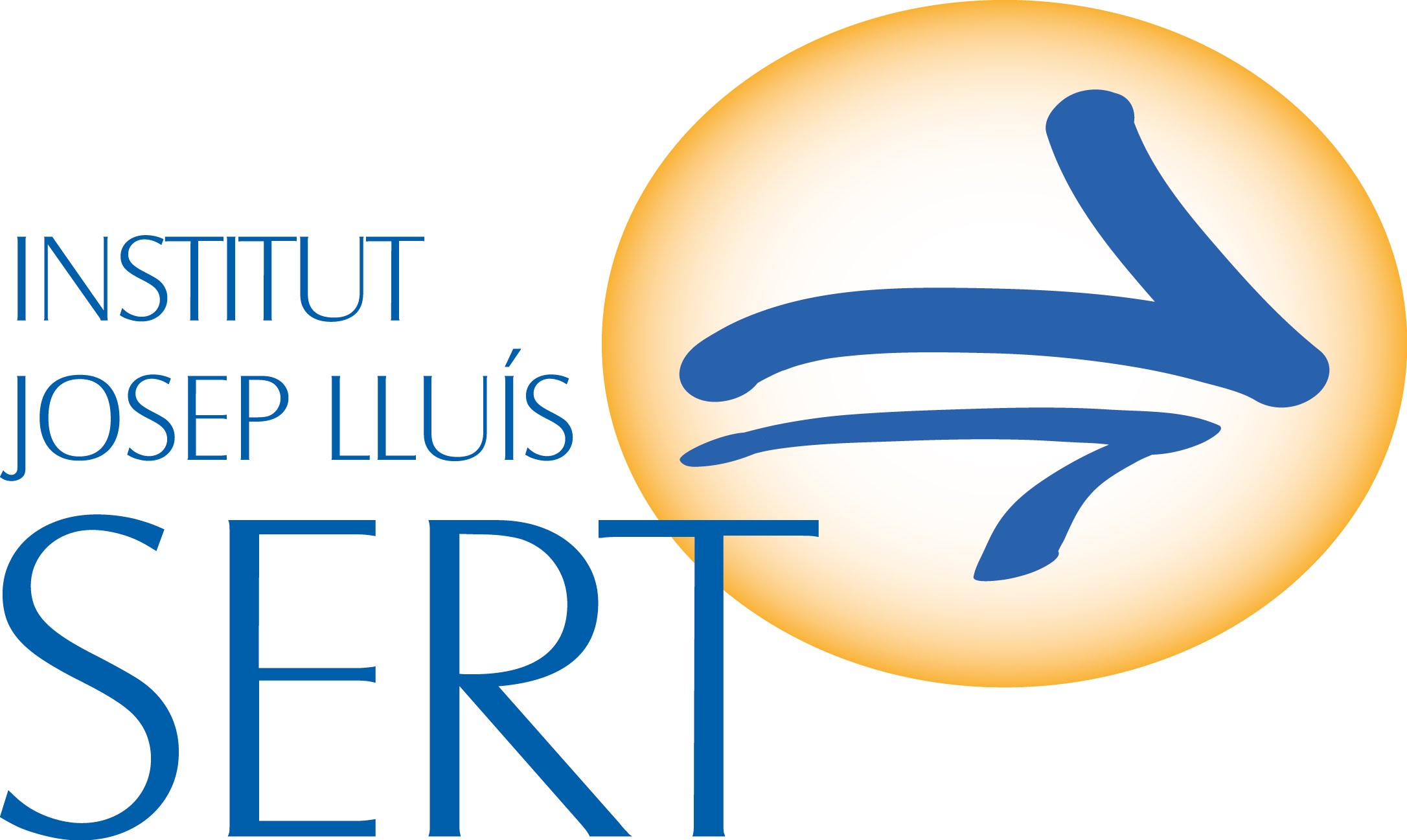 ENLLAÇOS D’INTERÈS
Plana web del Departament d’Ensenyament:
https://triaeducativa.gencat.cat/ca/inici/

Plana web de ponderacions:
https://universitats.gencat.cat/web/.content/01_acces_i_admissio/preinscripcions/documentacio/Ponderacions-2023.pdf

Plana web de Porta22:
http://w27.bcn.cat/porta22/es/assetsocupacio/equipaments/pagina19142/centro-para-el-desarrollo-profesional-porta22.do

Plana web Orientació acadèmica-professional de l’Ajuntament de Castelldefels:
http://www.castelldefels.org/orientacio

Educaweb:
http://sem.educaweb.com/
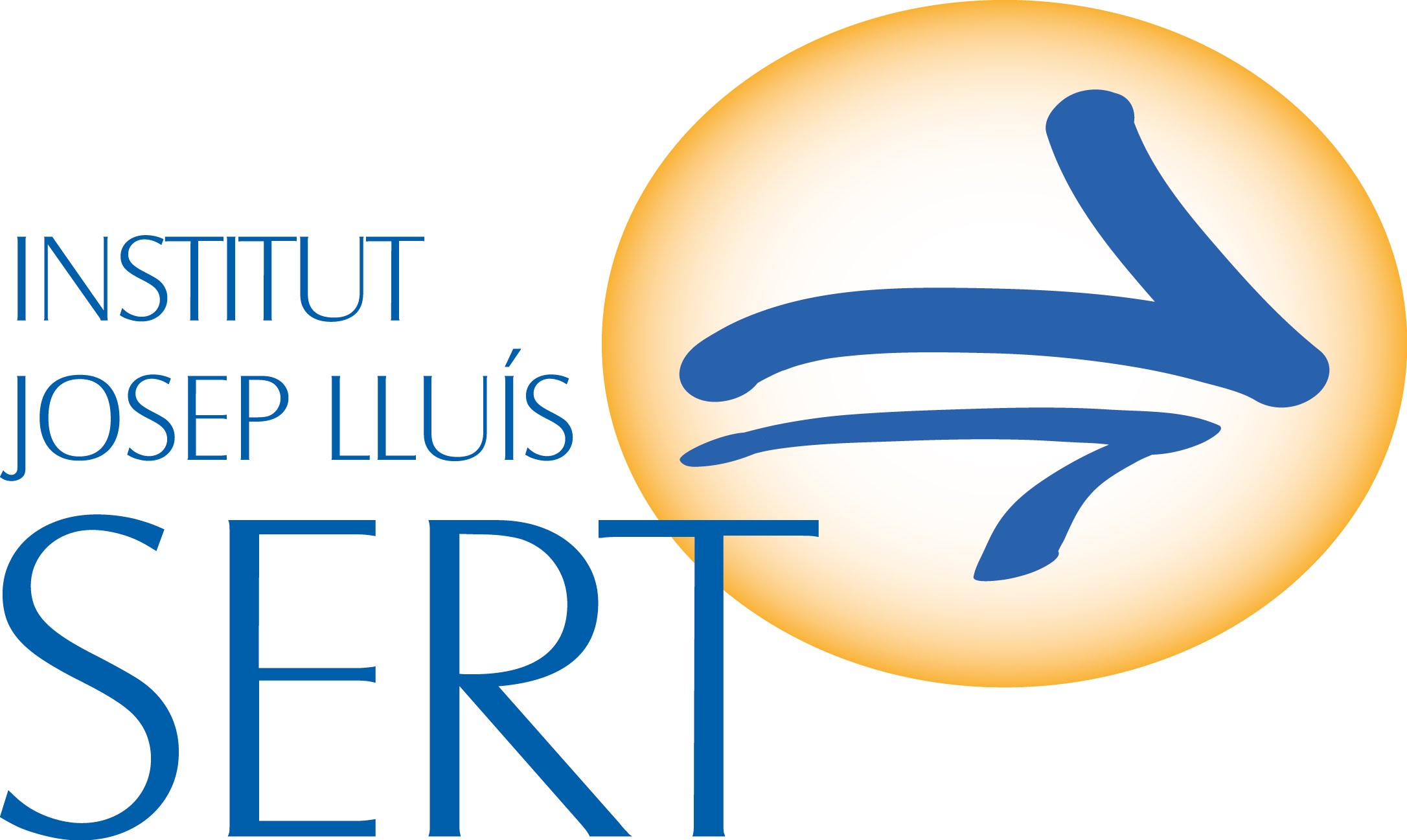 PRECS I PREGUNTES
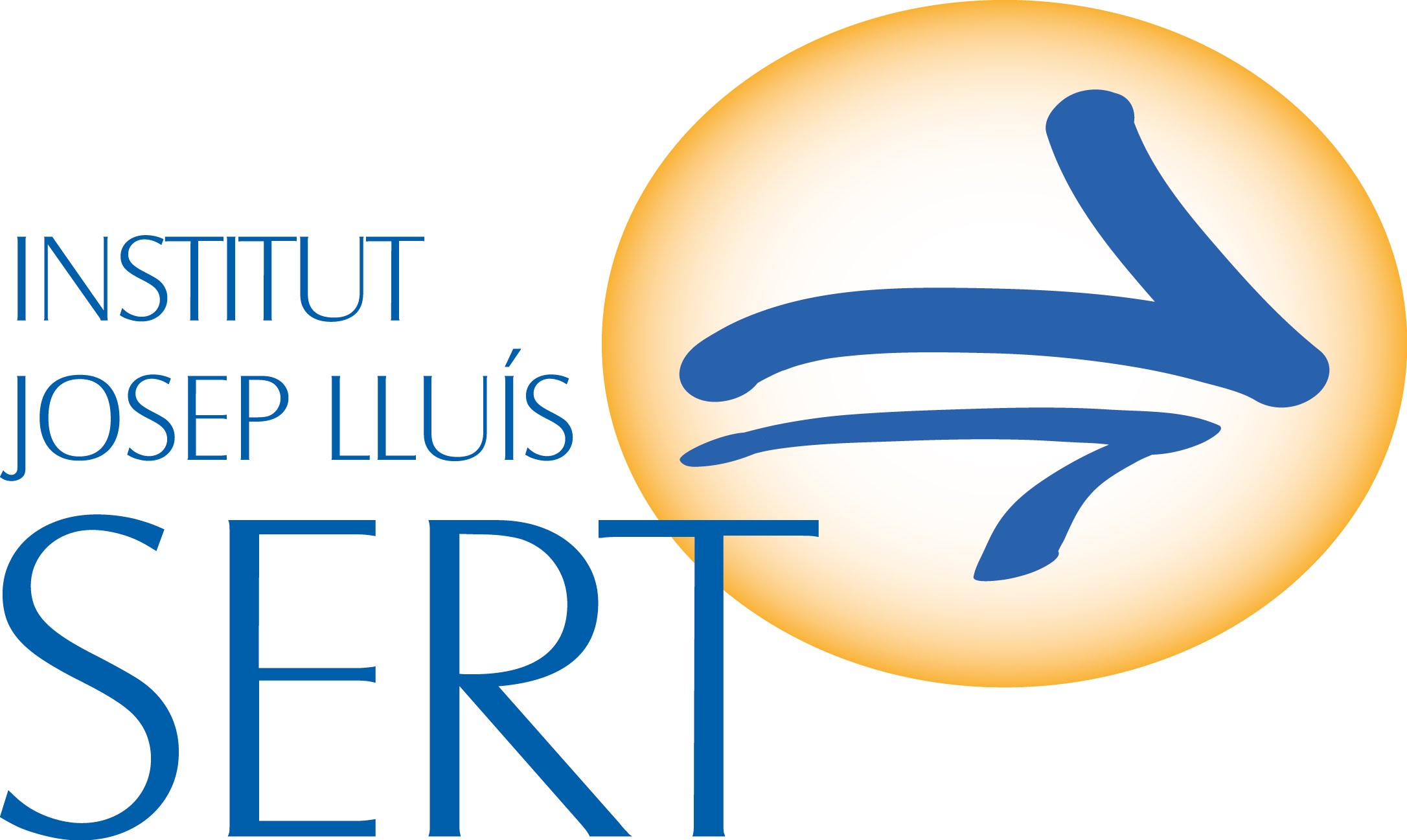